Муниципальное бюджетное дошкольное образовательное учреждение г. Иркутска детский сад № 129
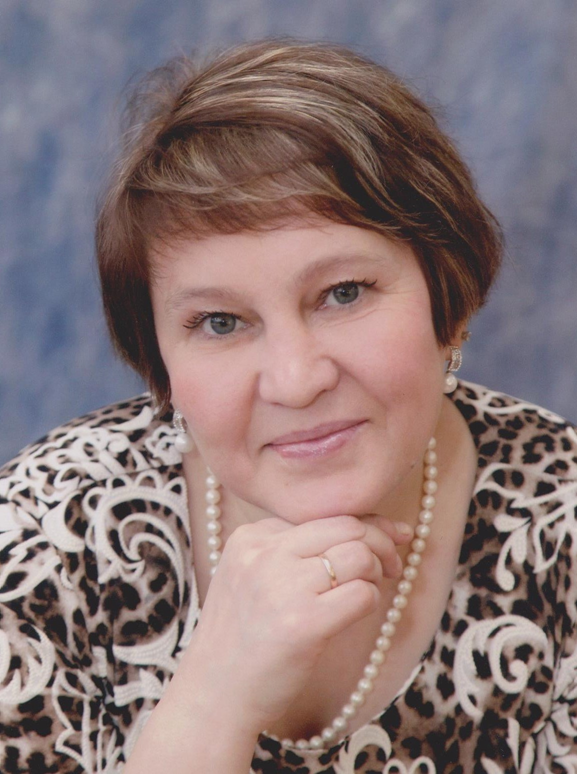 «Обучение детей старшего дошкольного возраста пересказу сказок                                       с применением мнемотехники»
Воспитатель
Гостар Анна Иннокентьевна
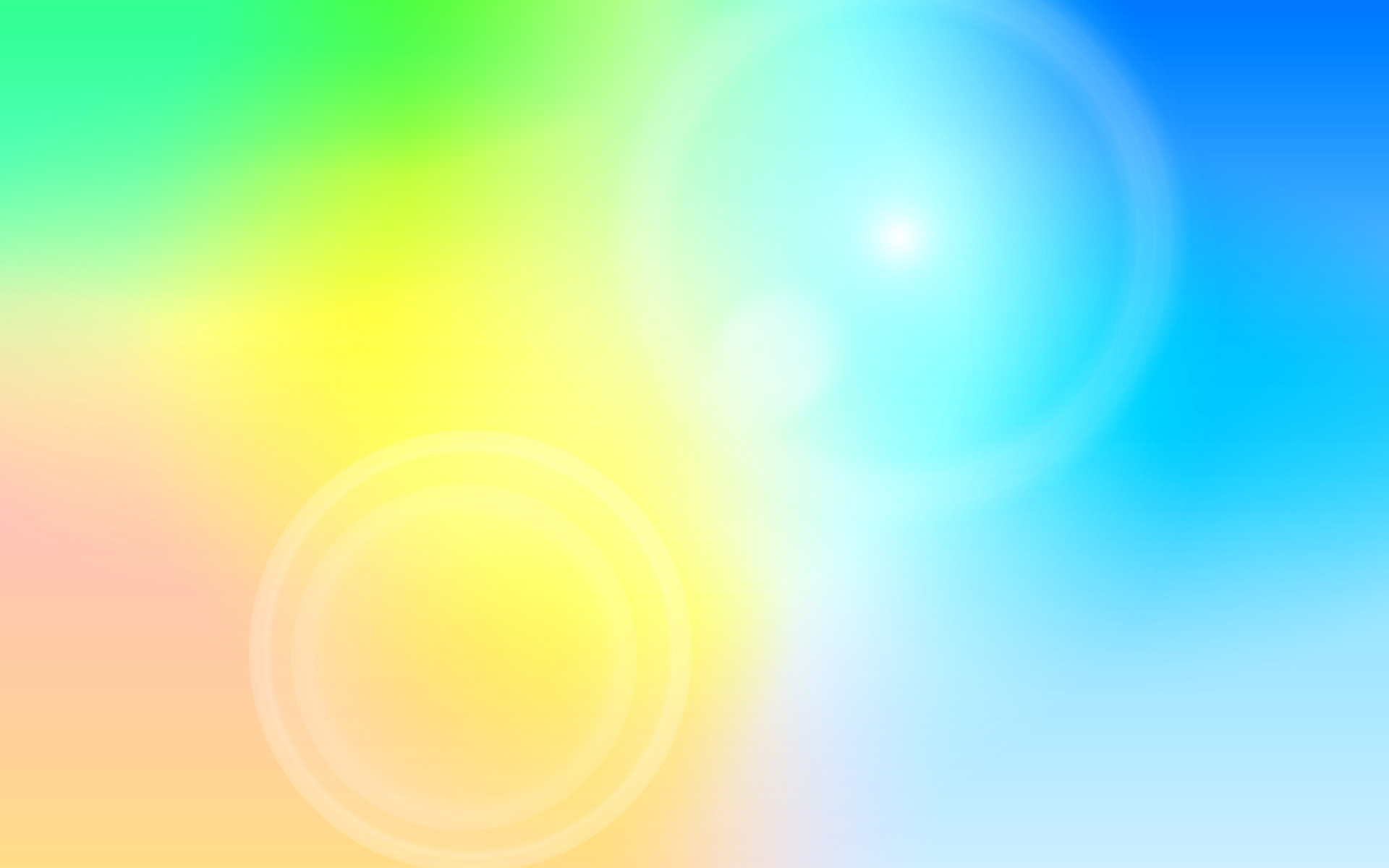 Цель: 
Развитие умения пересказа русских народных сказок с помощью мнемотехники у детей старшего дошкольного возраста.
Задачи: 
Обучать умению пересказывать сказки с наглядной основой в виде графических схем, отражающих последовательность событий. 
Развивать связную речь, обогащать и активизировать словарь, формировать грамматически правильную речь.
Развивать речевой слух, зрительное внимание, мышление, память.
Воспитывать культуру общения, дружелюбие, умение выслушивать рассказы друг друга.
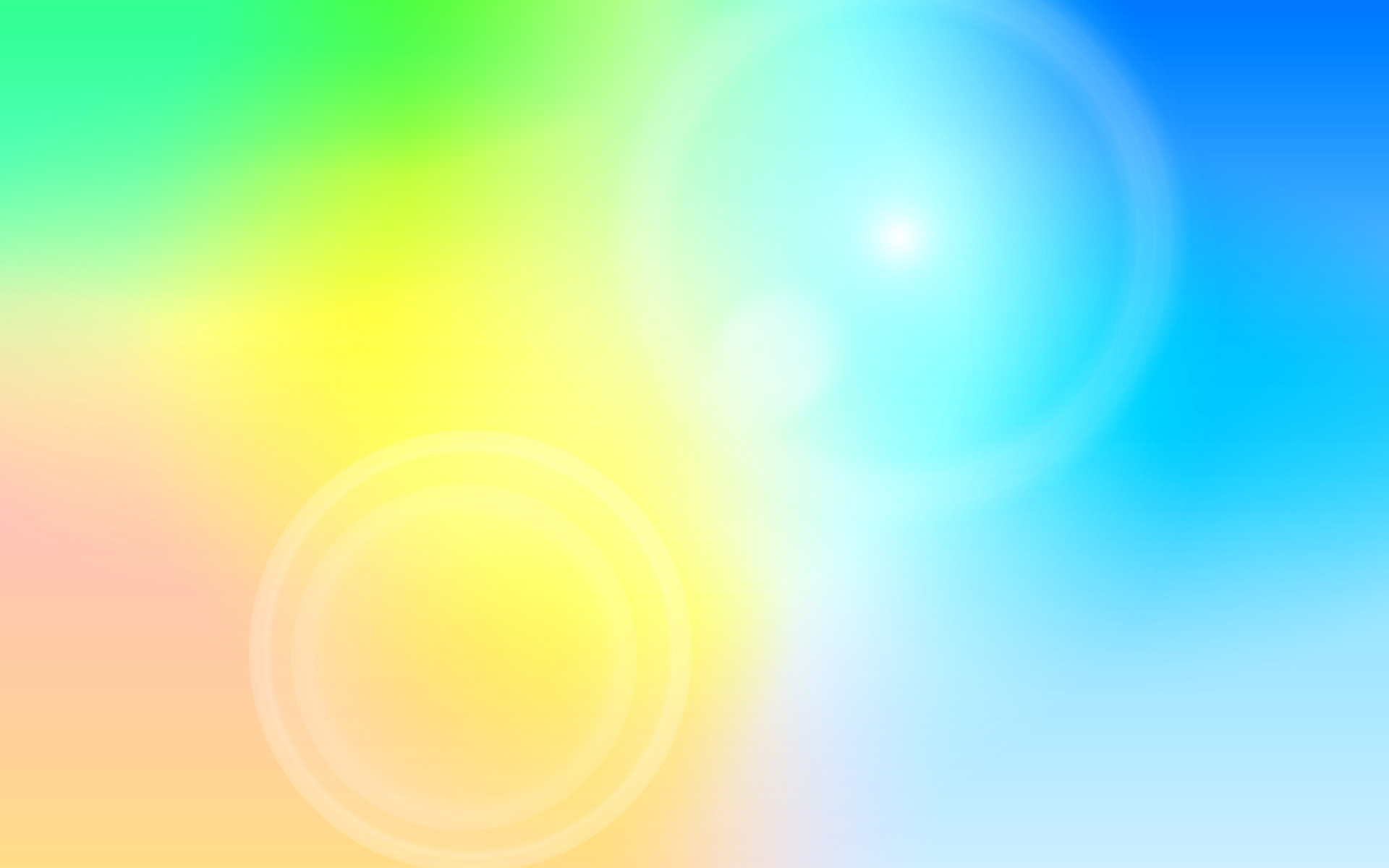 Актуальность 

    Работая с детьми старшего дошкольного возраста по обучению пересказыванию, мы выявили у детей такие проблемы:
- связные высказывания короткие;
- они отличаются непоследовательностью, даже если ребенок передает содержание знакомого текста;
- состоят из отдельных фрагментов, логически не связанных между собой;
- часть детей оказывается способной лишь ответить на вопросы.
    А ведь детям скоро идти в школу, а связная речь является важным показателем умственных способностей ребенка и готовности его к школьному обучению. Поэтому перед нами встала задача, как помочь детям, но так, чтобы им было легко и интересно.
     Изучив литературу, мы остановились на методе мнемотехника, т. к. этот метод помогает детям обучаться в интересной игровой форме.
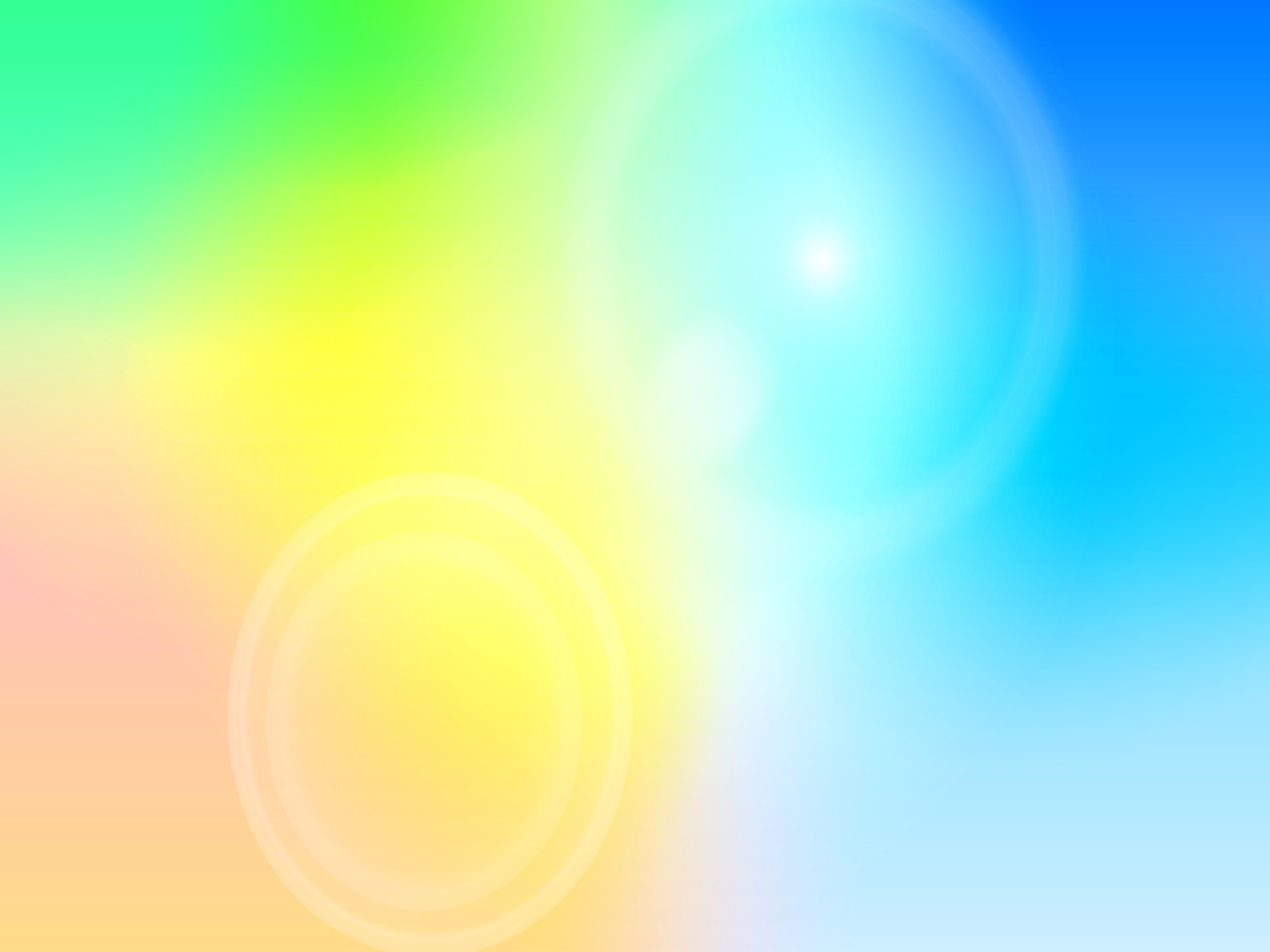 Что такое мнемотехника?
     Мнемотехника – это техника развития памяти. 
Слово происходит от греческого «mnemonikon» - искусство запоминания.      Мнемотехника представляет собой совокупность методов и приёмов, облегчающих запоминание сохранение и воспроизведение информации.
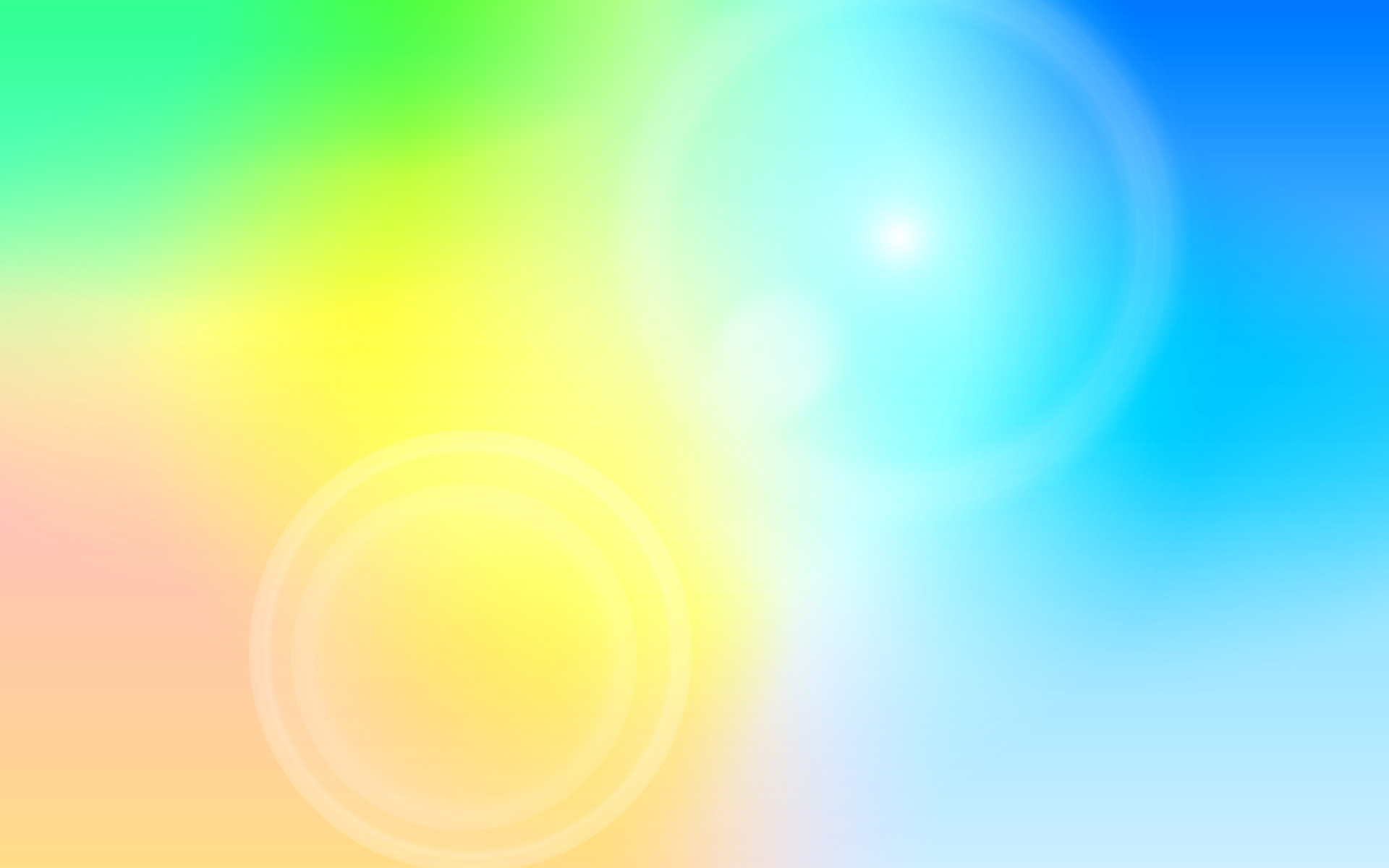 Мнемотехника строится
 от простого к сложному
мнемоквадрат
мнемодорожка
мнемотаблица
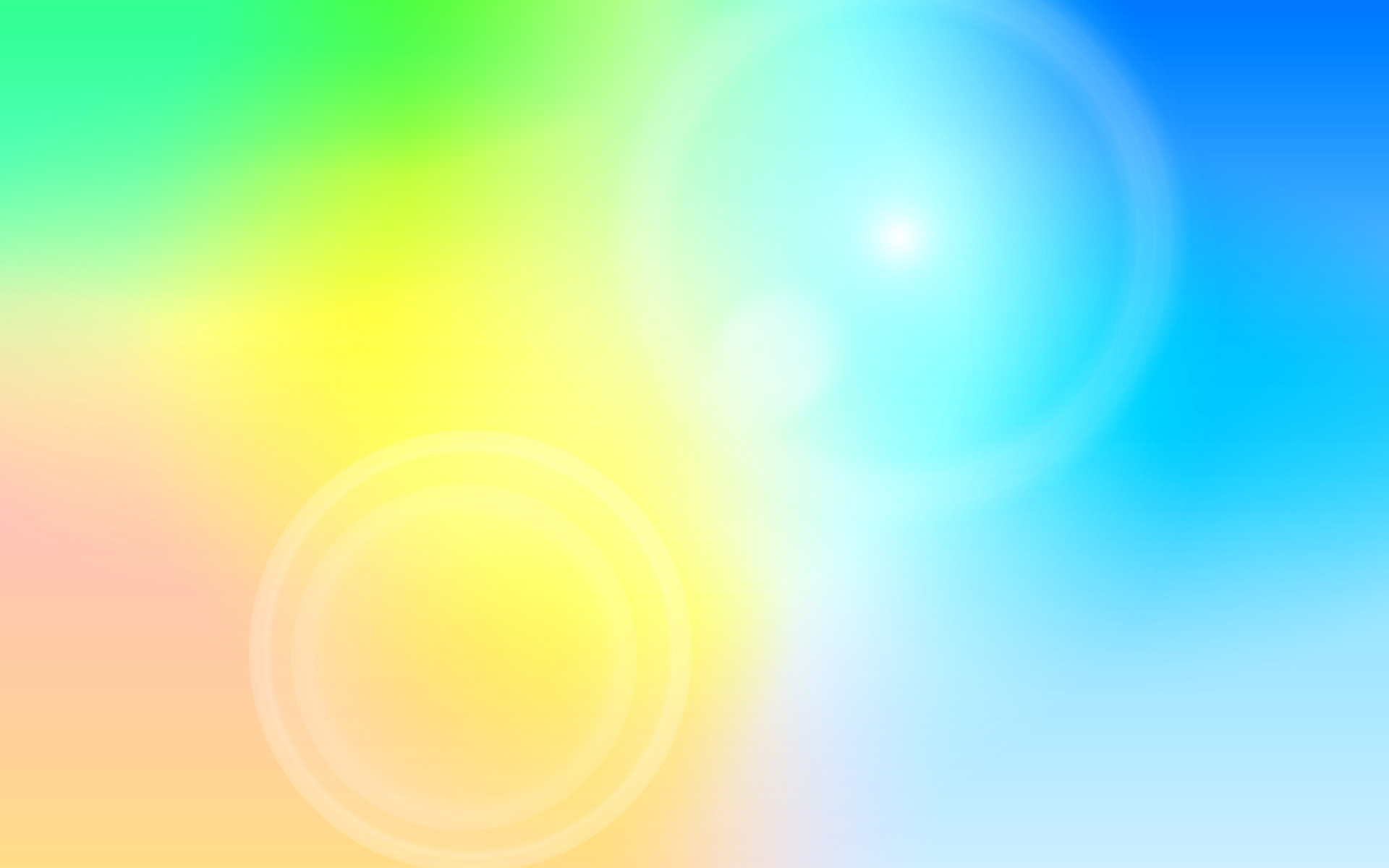 Мнемоквадрат – это одиночное изображение предмета, явления природы, персонажа сказки и т. д.; которое обозначает одно слово, словосочетание или простое предложение.
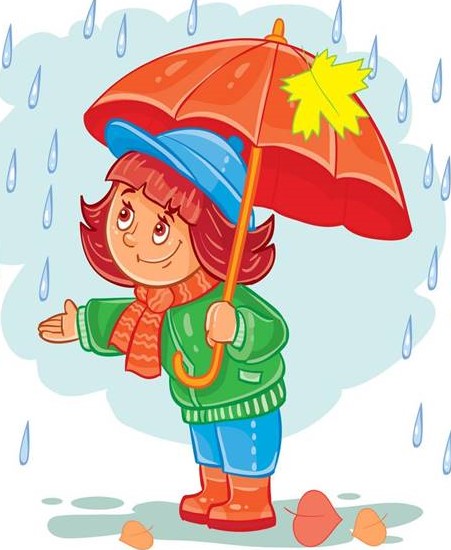 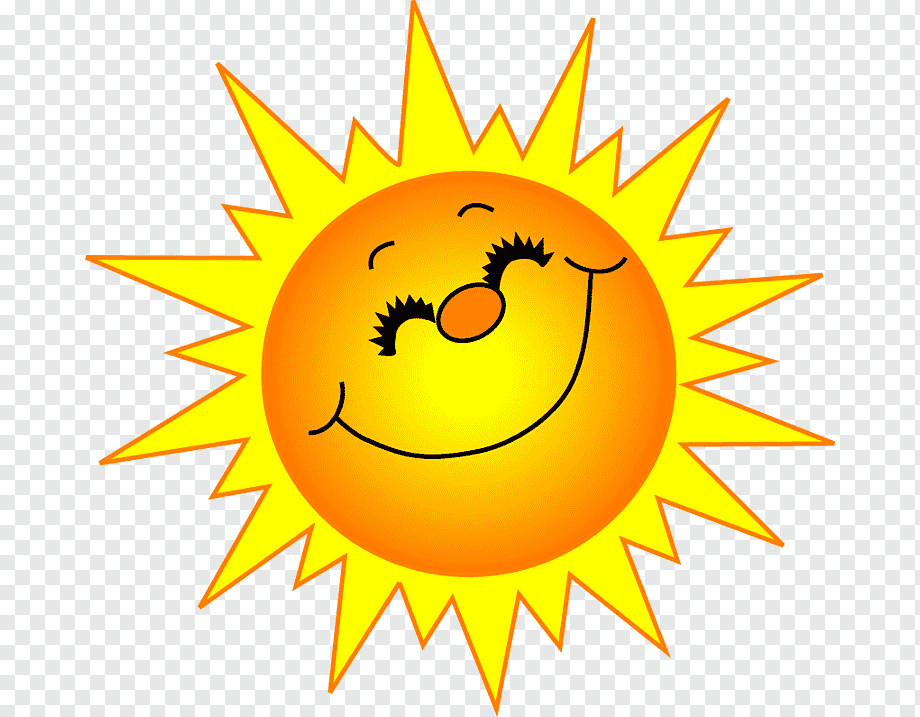 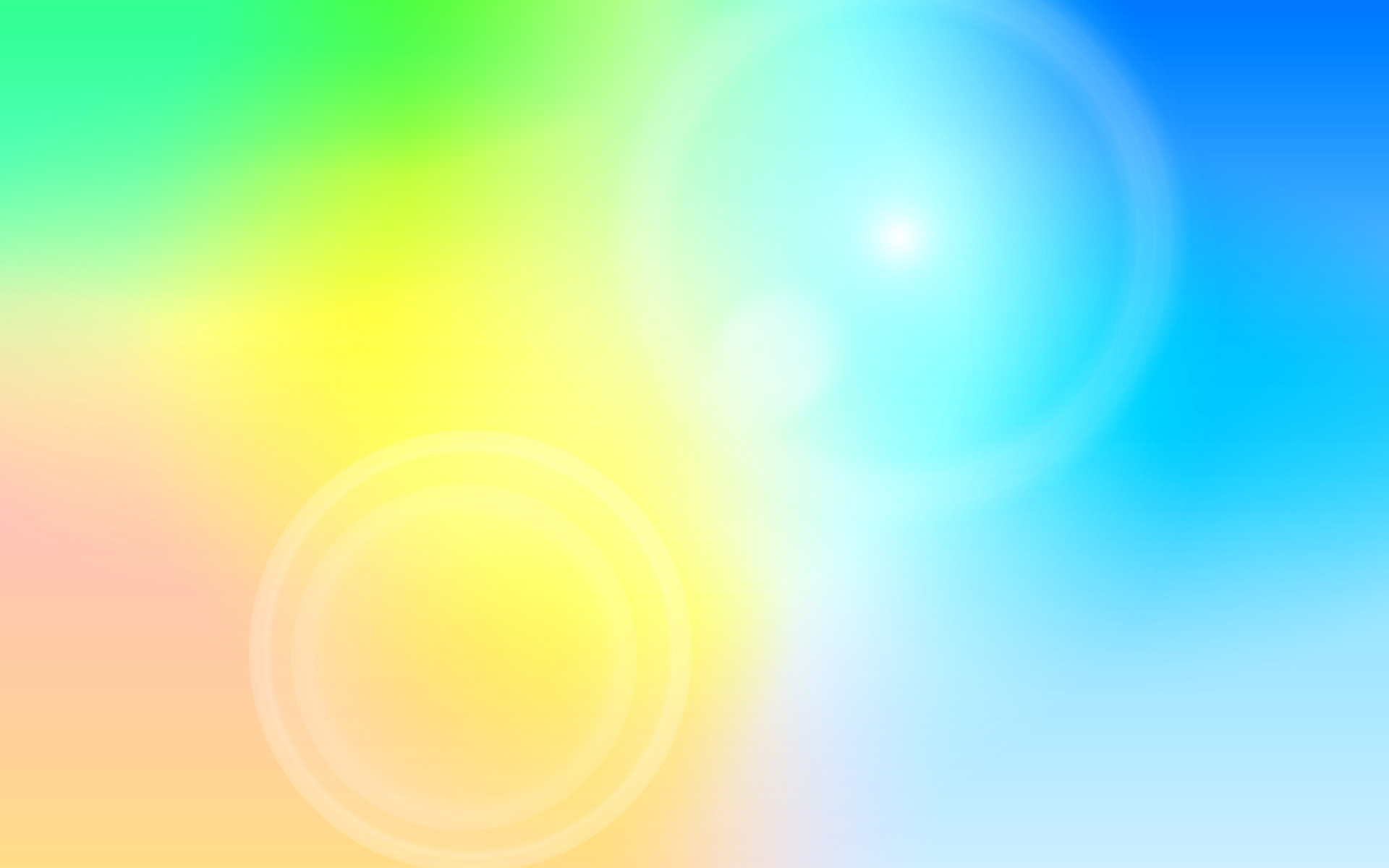 Мнемодорожка – ряд картинок (3-5),                                   по которым можно составить небольшой рассказ в 2 - 4 предложения.
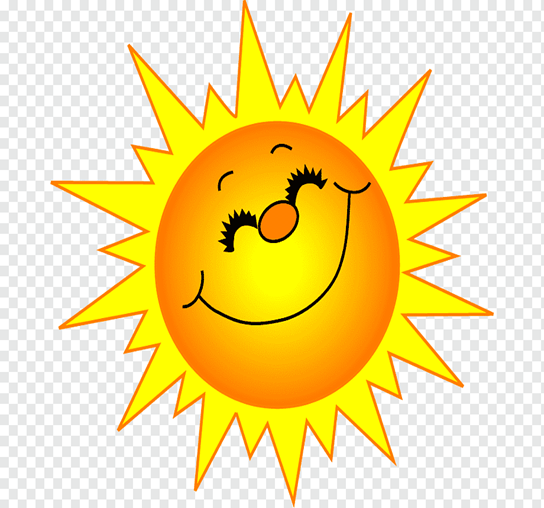 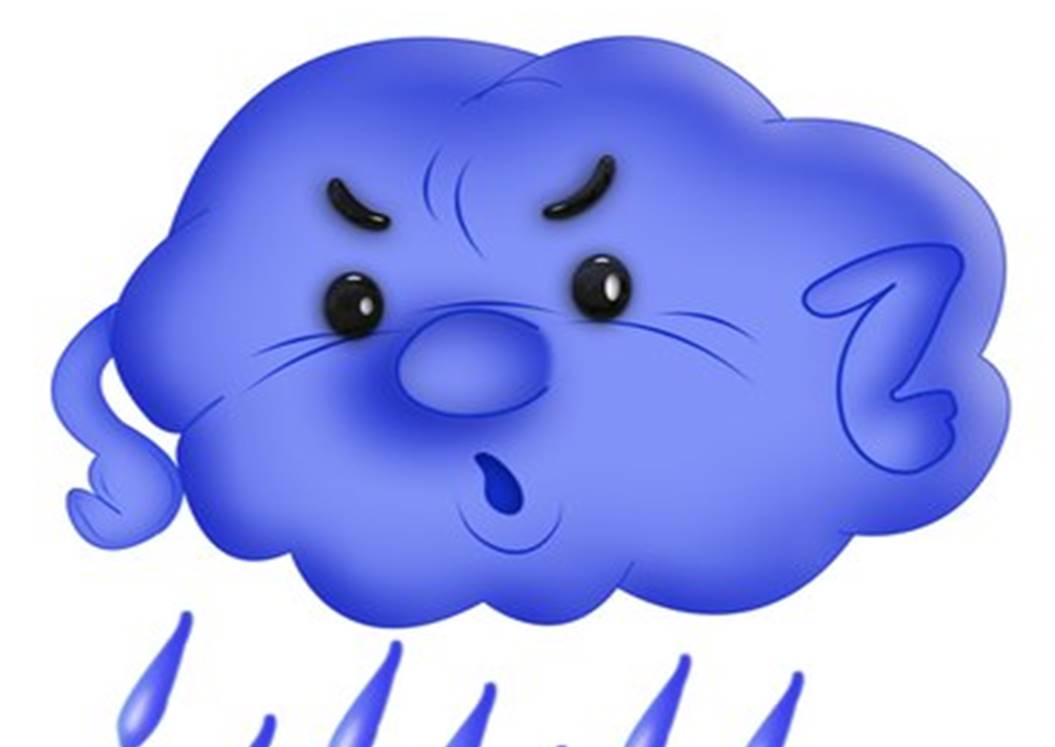 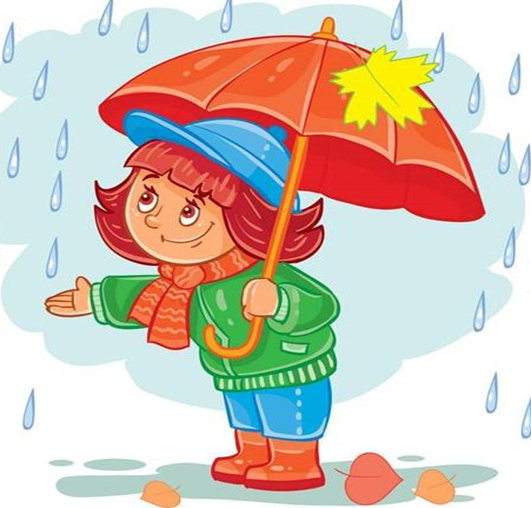 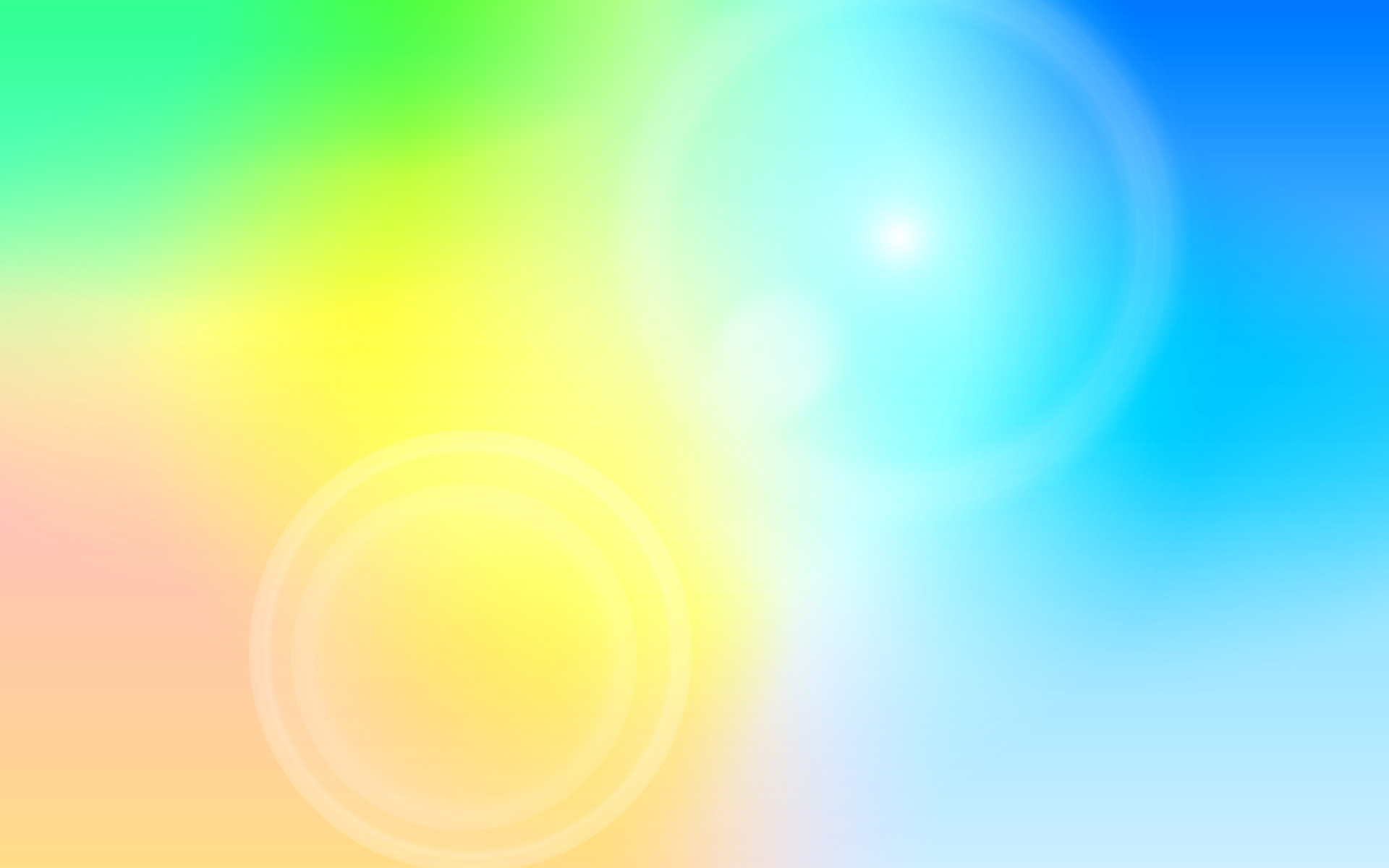 Мнемотаблица – это целая схема, в которую заложен текст ( рассказ, стихотворение, сказка и т. п.)
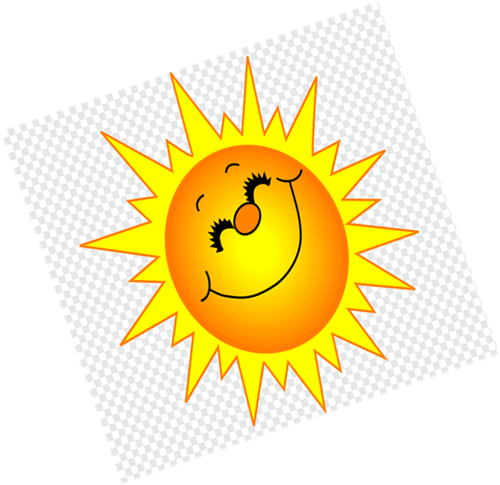 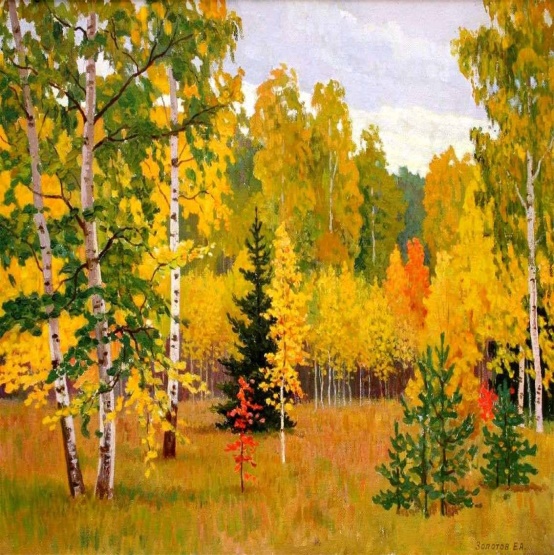 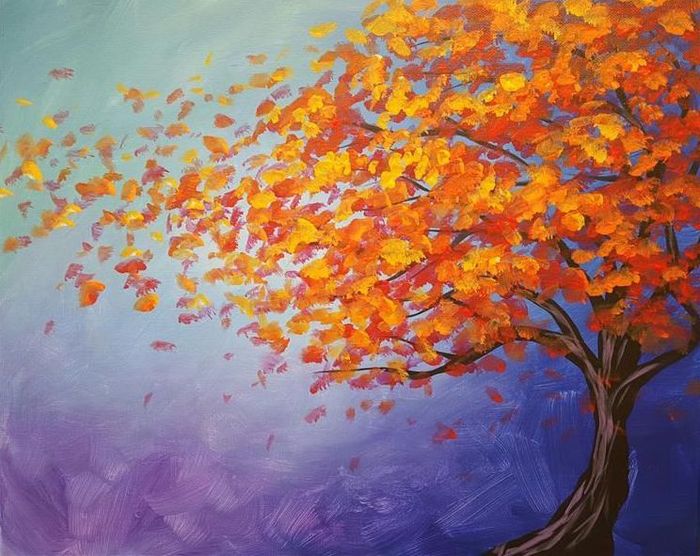 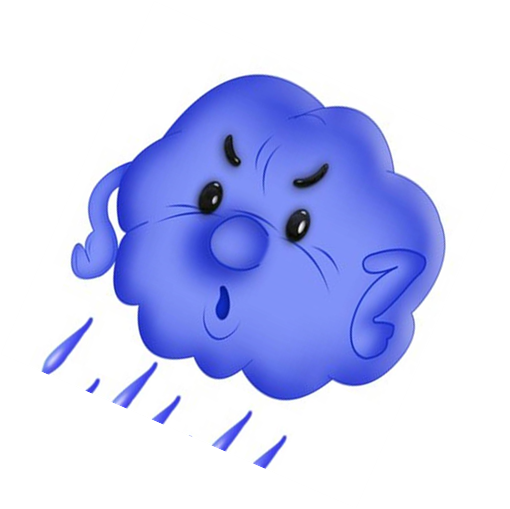 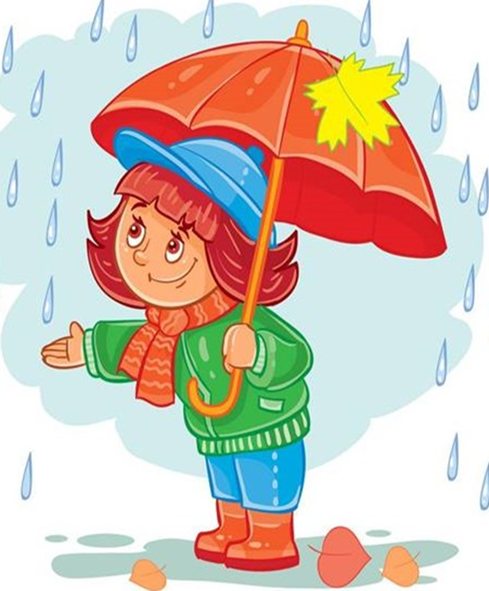 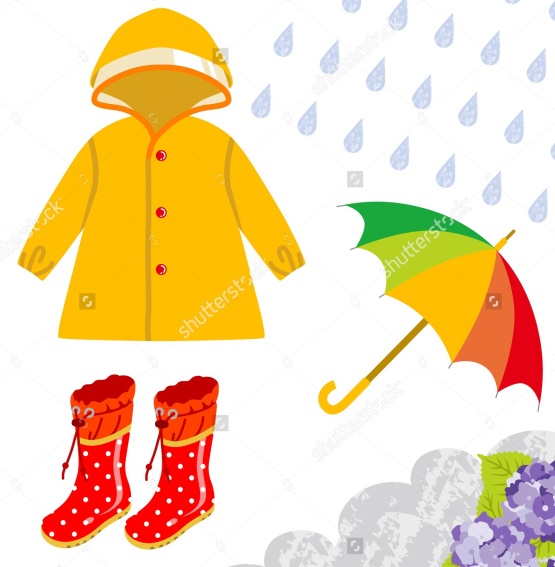 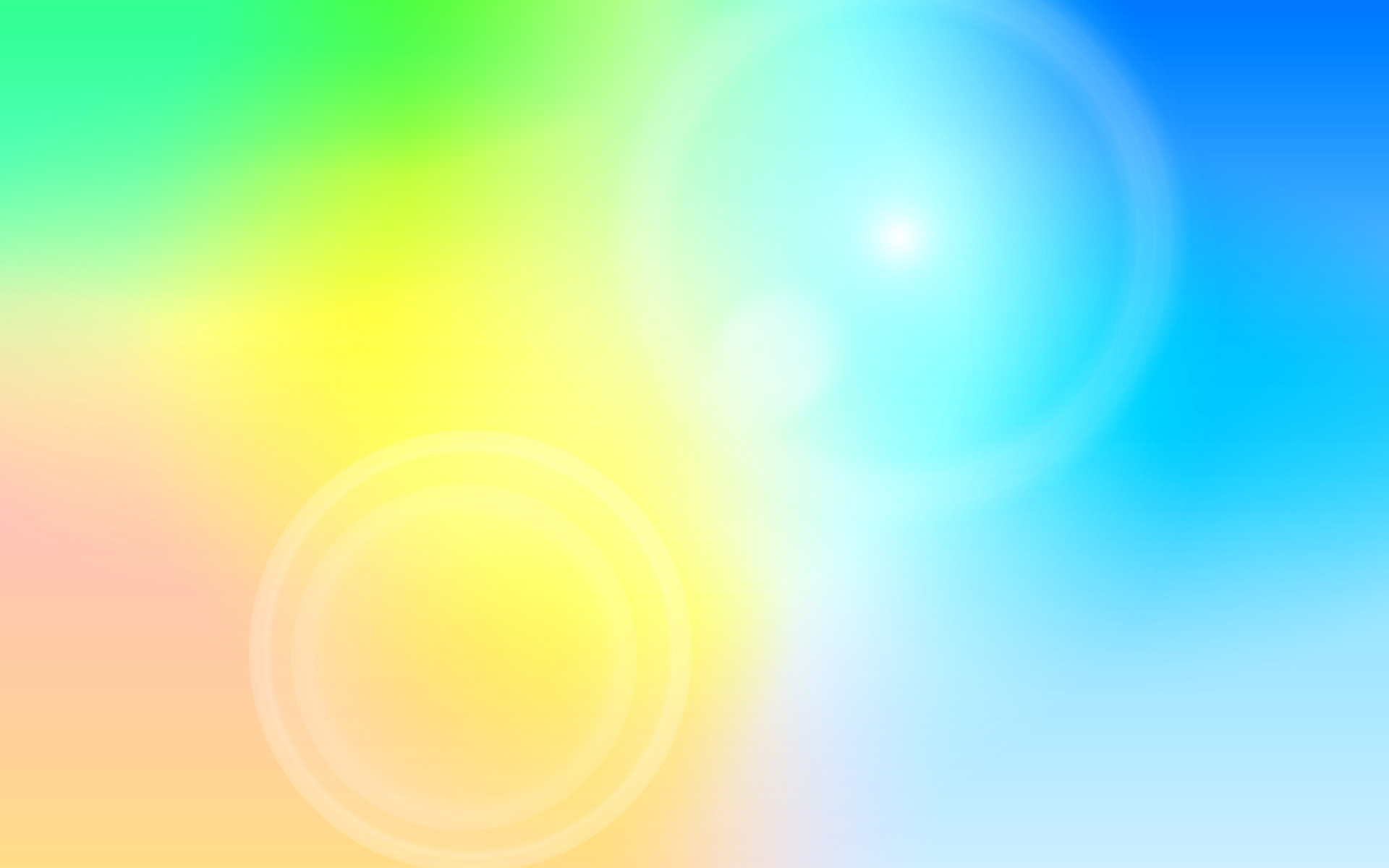 Мнемотаблицы служат дидактическим материалом для развития связной речи и используются: * при  составлении рассказов,* при пересказах художественных произведений, * при проговаривании чистоговорок  и скороговорок,* при отгадывании и загадывании загадок,* при заучивании стихотворений.
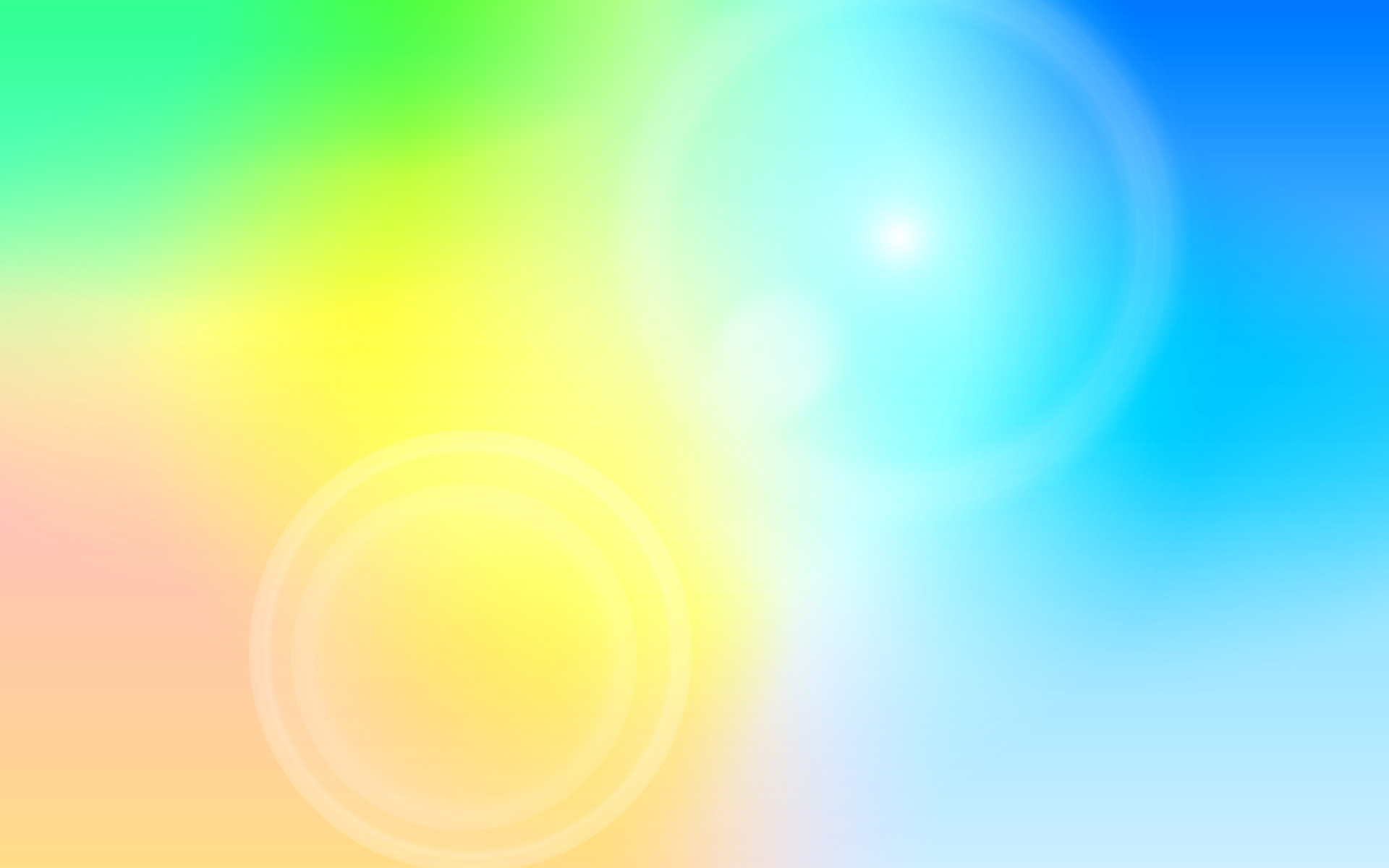 Пересказ – это осмысленное творческое воспроизведение литературного текста в устной форме. Это сложная деятельность, в которой участвуют мышление, память, воображение детей.
     Пересказ с применением мнемотаблиц мы применяем только после того, как дети научились раскодировать информацию, преобразовывать символы в образы(и образы в символы).
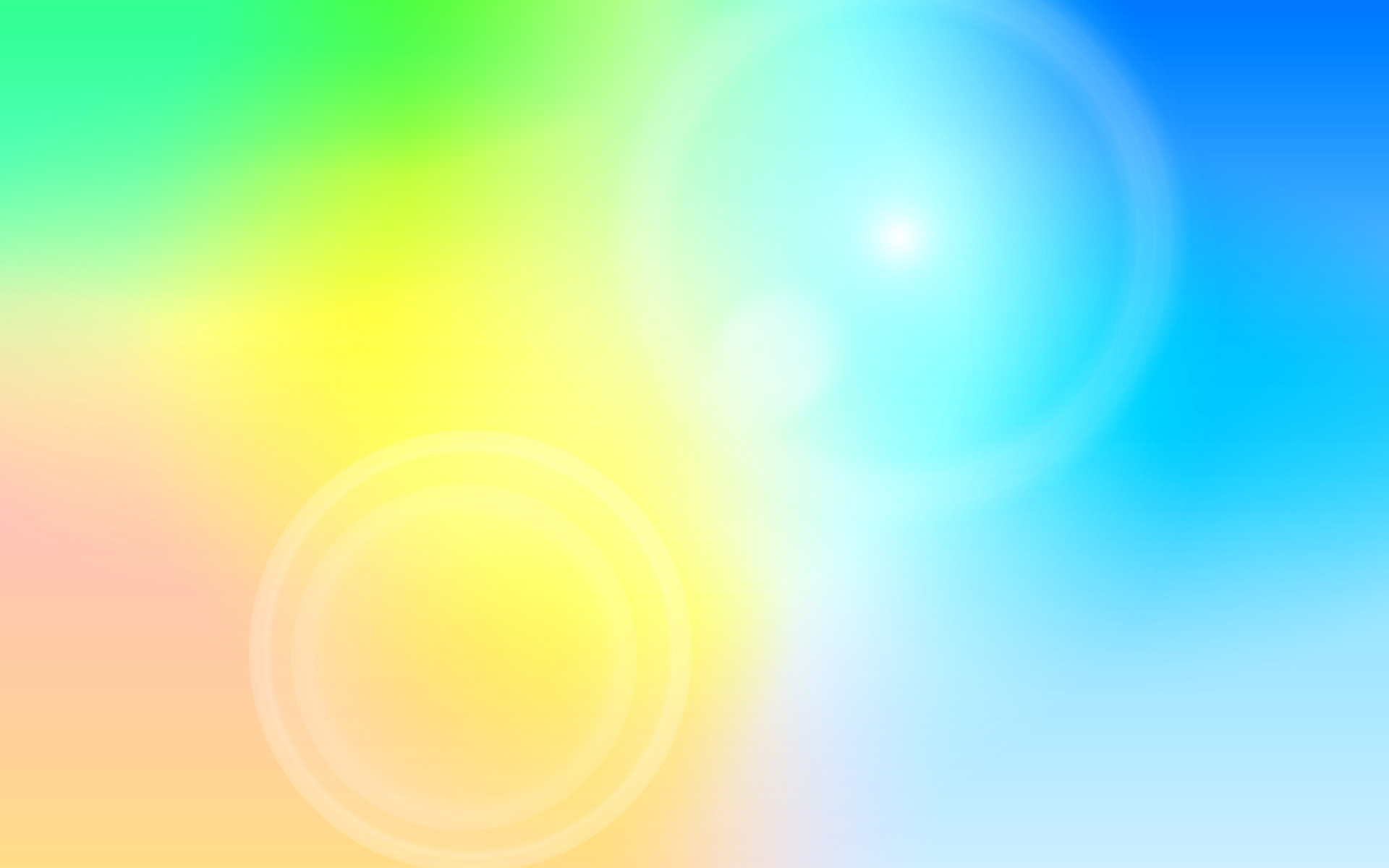 Методика обучения пересказу
Требования  к тексту для пересказа 
Произведения для пересказа должны быть доступными по размеру, их подбирают с учетом особенностей детского внимания и памяти. 
Произведения следует подбирать сюжетные, с хорошо выраженной последовательностью действий.
Язык произведений для пересказа должен характеризоваться доступным детям словарем, отсутствием сложных грамматических форм. 
Каждое произведение должно учить чему-то полезному, развивать в ребенке нужные нашему обществу черты личности. 
Еще ряд обязательных требований к языку произведения — выразительность, наличие богатых и точных определений, сравнений, свежесть; желательно также наличие несложных форм прямой речи, что способствует формированию выразительности речи детей.
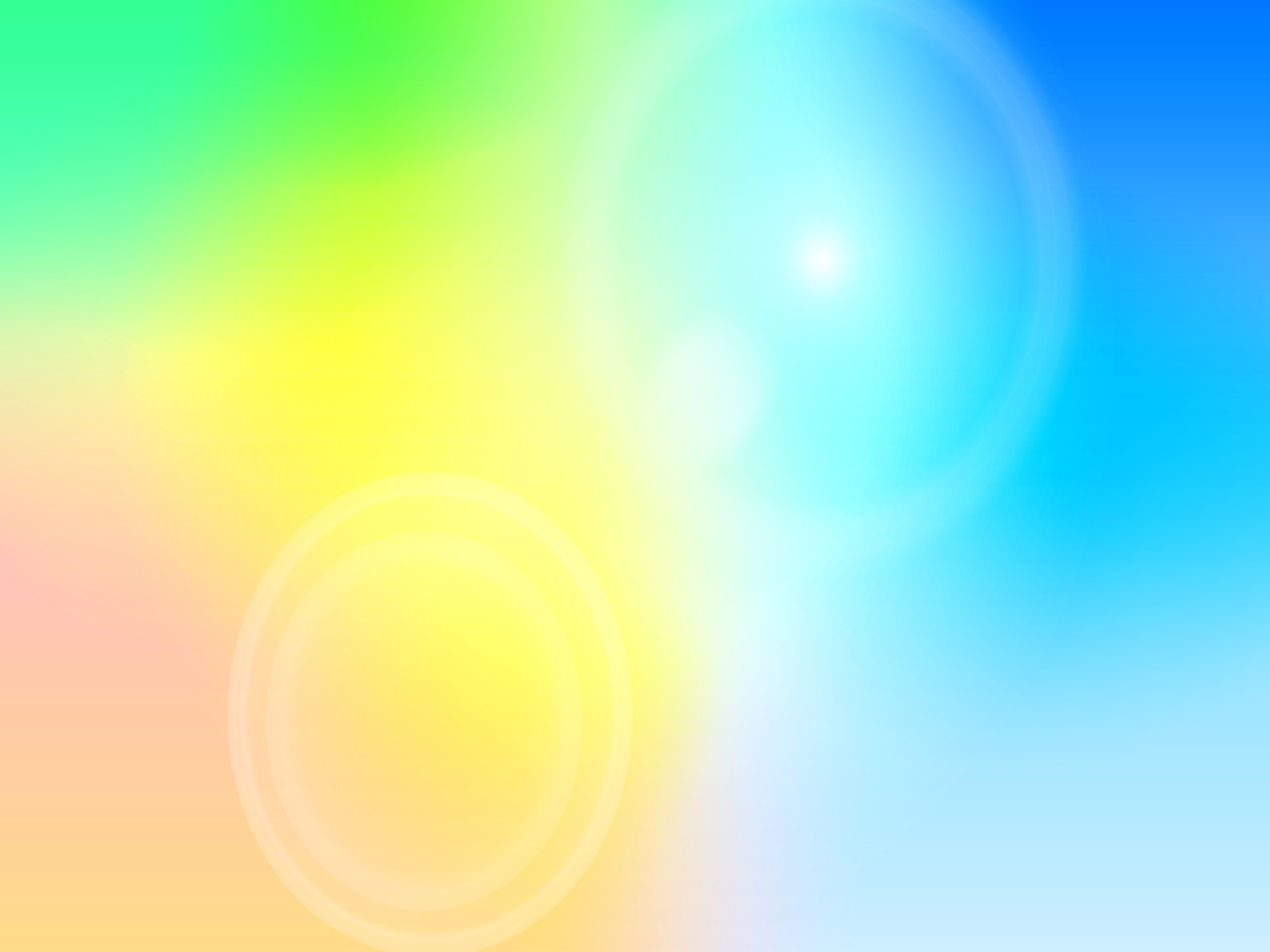 Структура занятия по пересказу 
1.  Вводная часть (цель в создании интереса к занятию, подготовке детей к восприятию текста).
2.   Чтение  литературного произведения 
3. Беседа по содержанию прочитанного, направленная на анализ и запоминание текста
4.   Рассматривание мнемотаблицы, преобразование символов в образы
5.   Повторное чтение с установкой на последующий пересказ
6.   Пересказы детей с помощью мнемотаблицы (3-7 человек)
7.   Заключительная часть занятия (драматизация произведения с помощью игрушек, настольного и теневого театра, игры-драматизации детей).
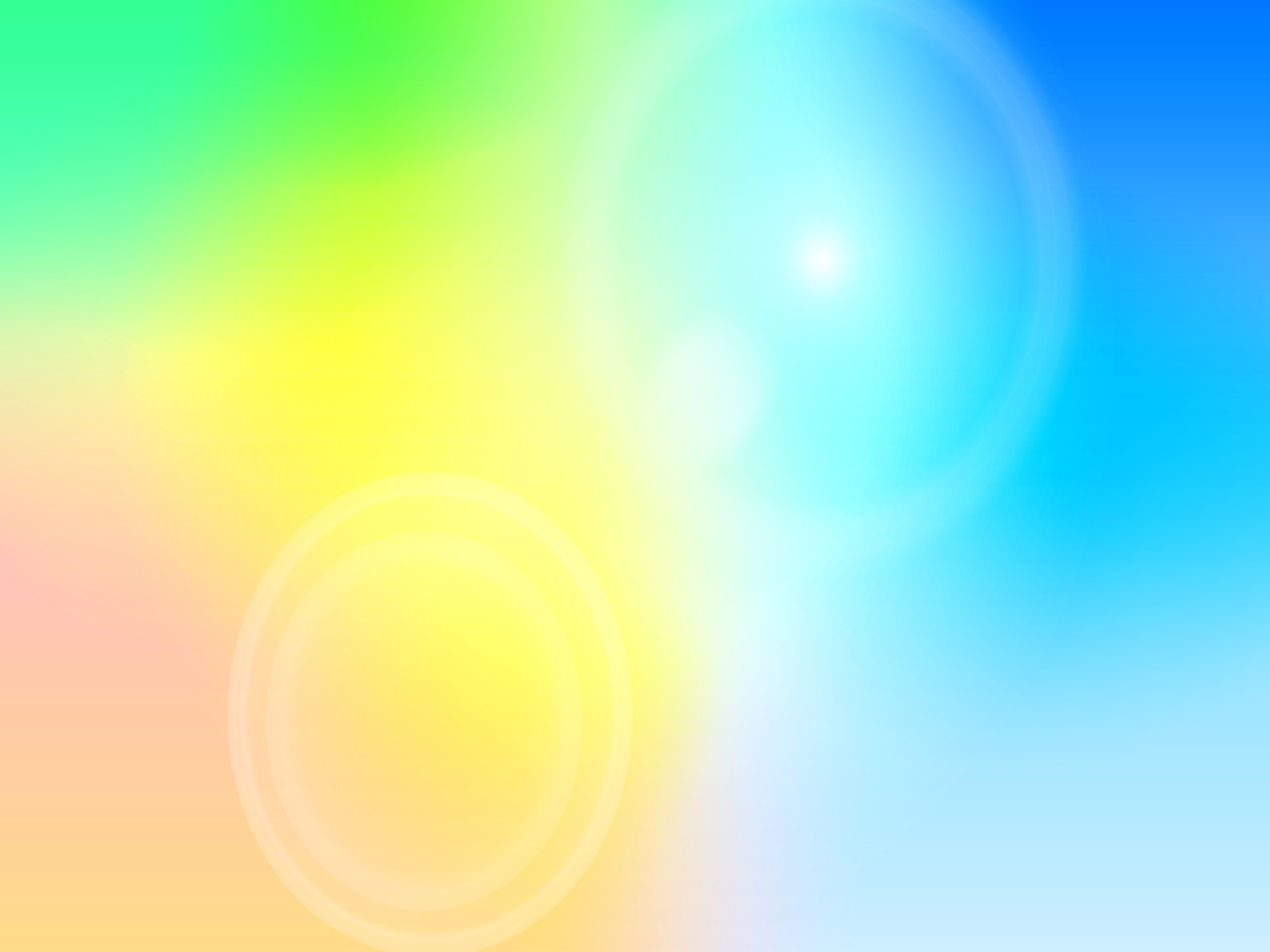 Требования к пересказам детей :
Осмысленность, т.е. полное понимание текста, является главным в обучении.
Полнота передачи произведения, т.е. отсутствие существенных пропусков, нарушающих логику изложения.
Последовательность и связность пересказа.
Использование словаря и оборотов авторского текста и удачная замена некоторых слов синонимами.
Плавность пересказа, отсутствие длительных, ненужных пауз.
Выразительность и фонетическая правильность речи, культура поведения во время пересказа.
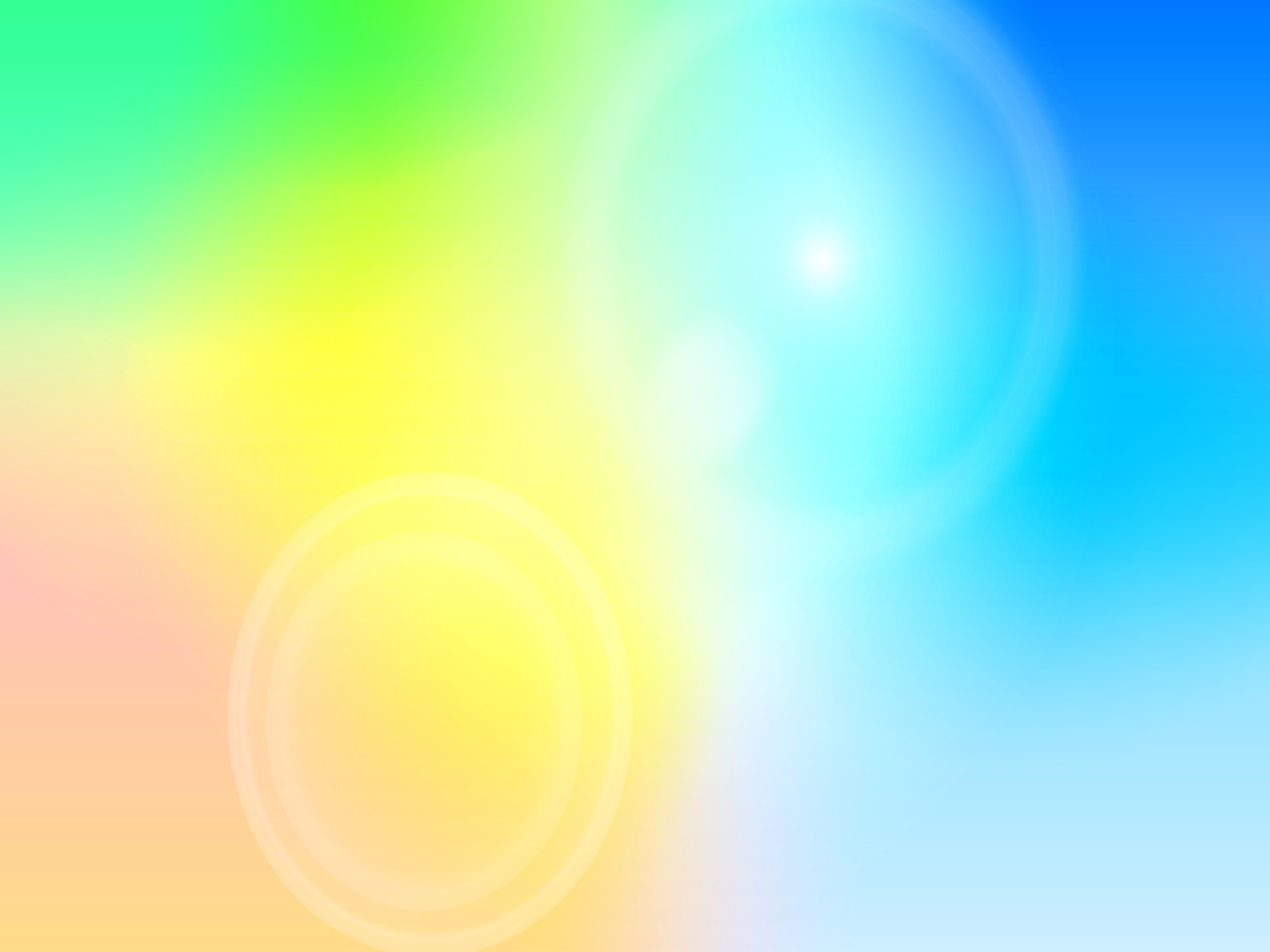 Сказка «Маша и медведь»
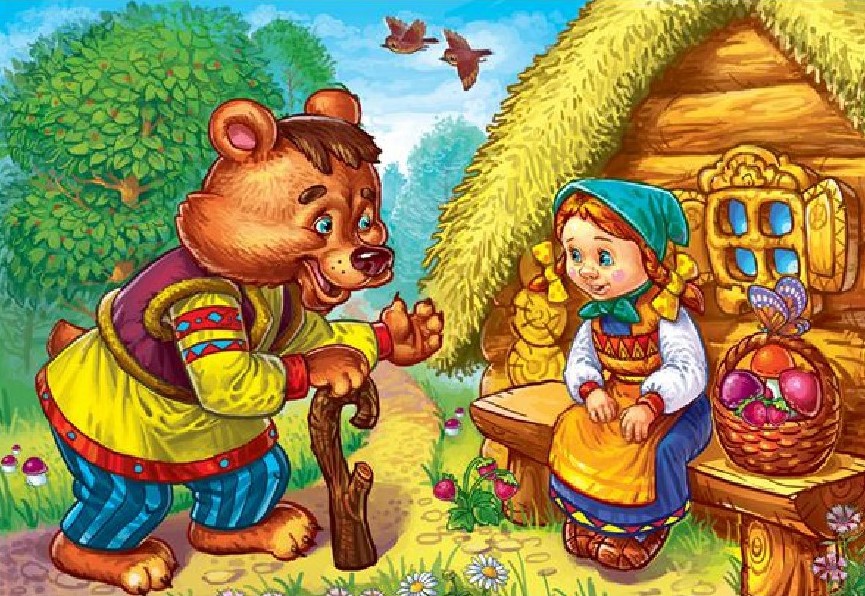 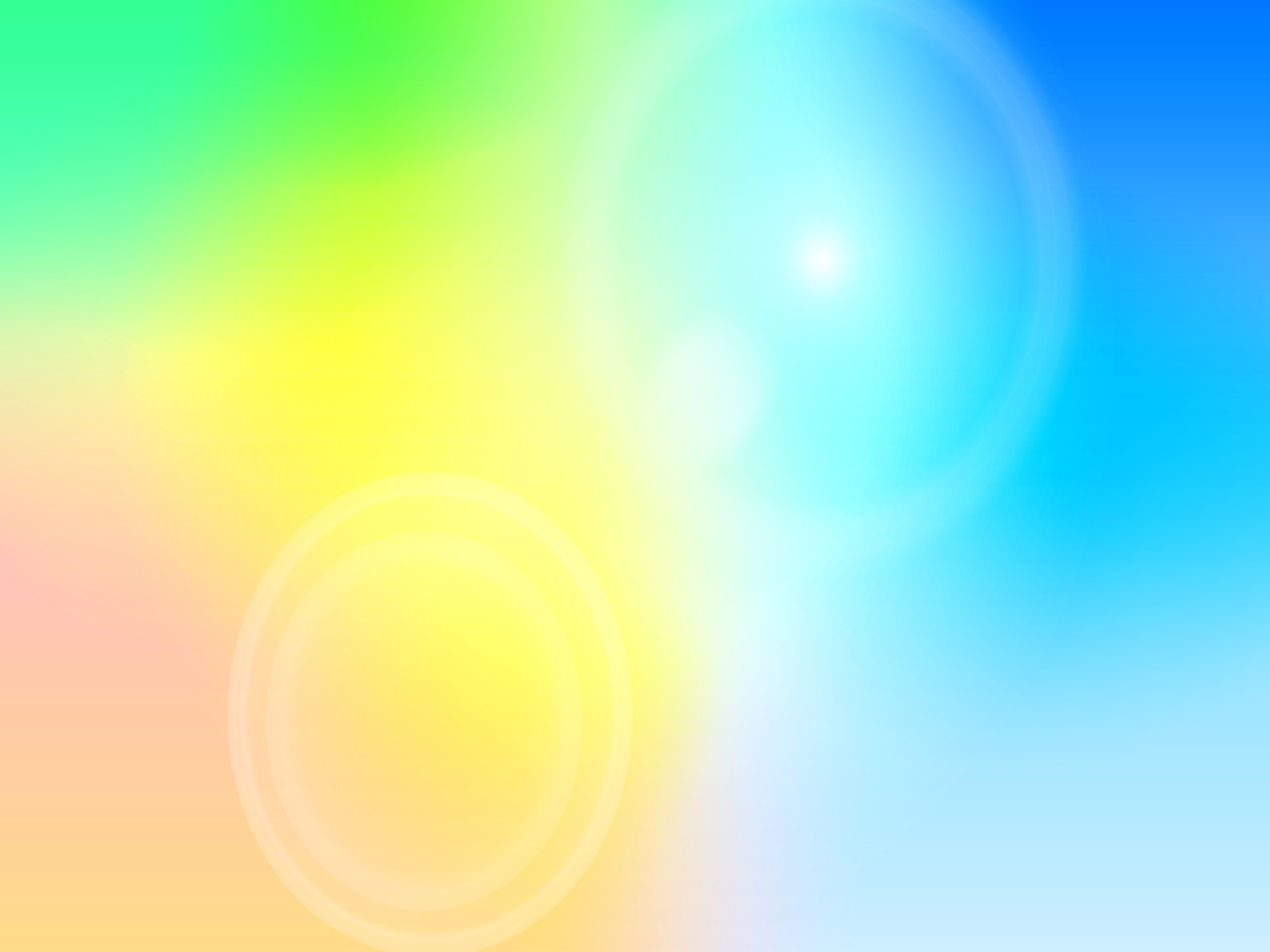 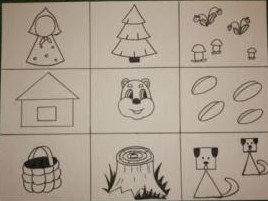 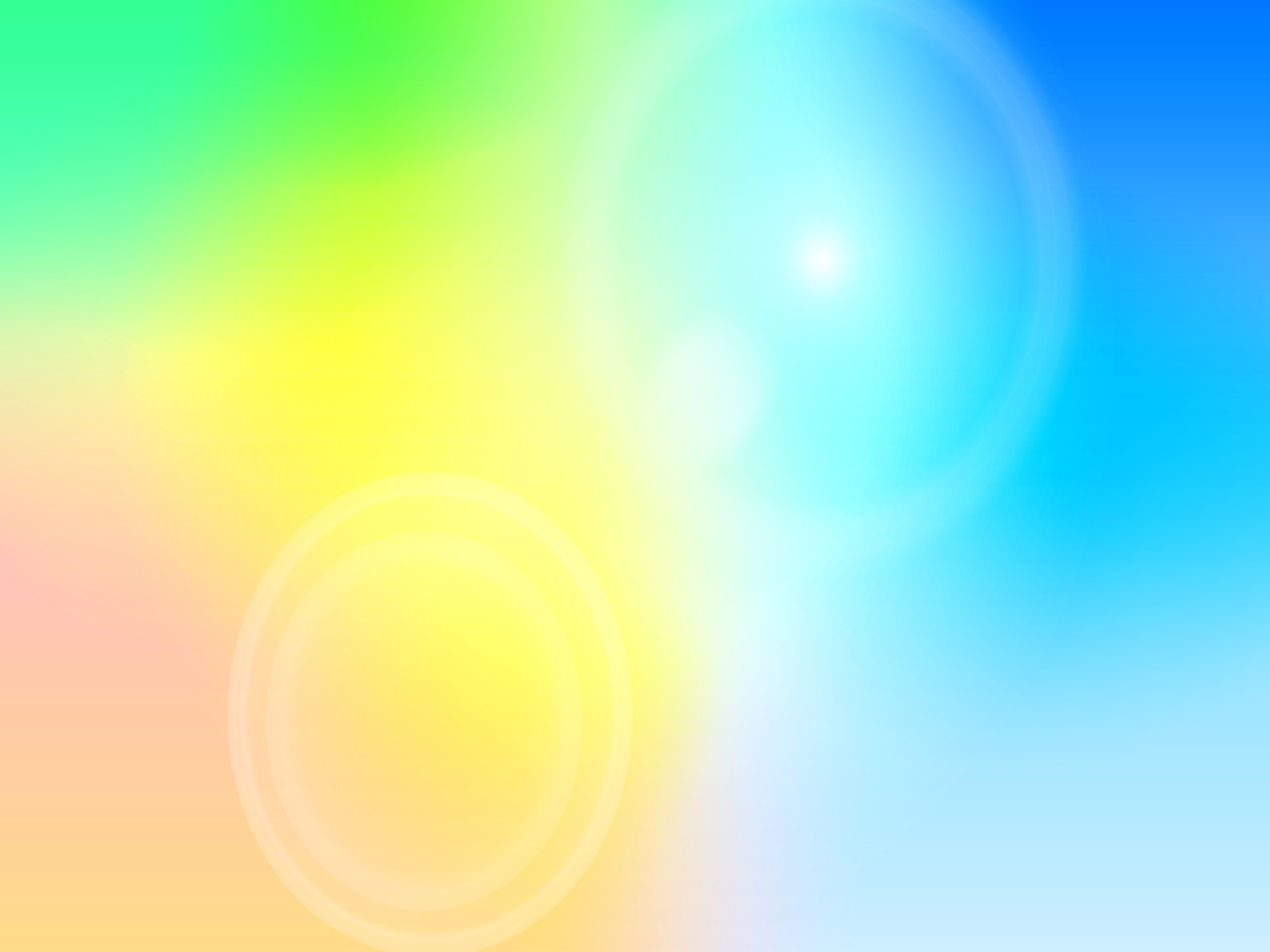 Сказка «Гуси Лебеди»
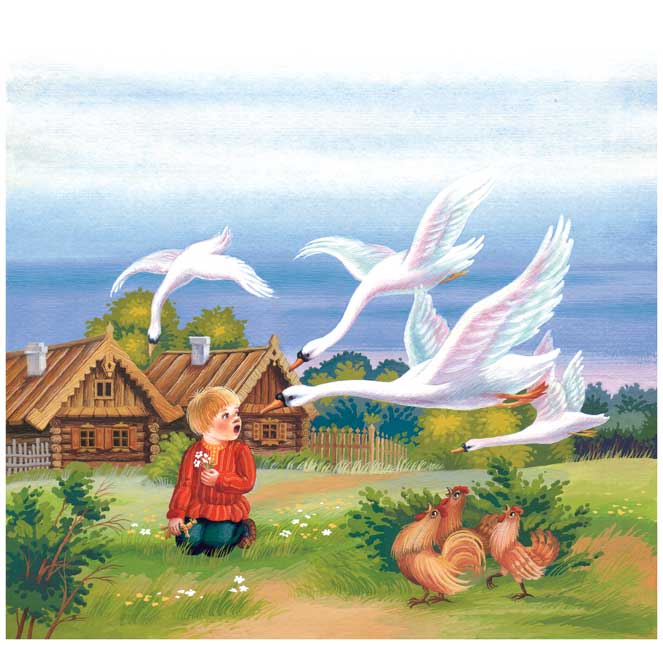 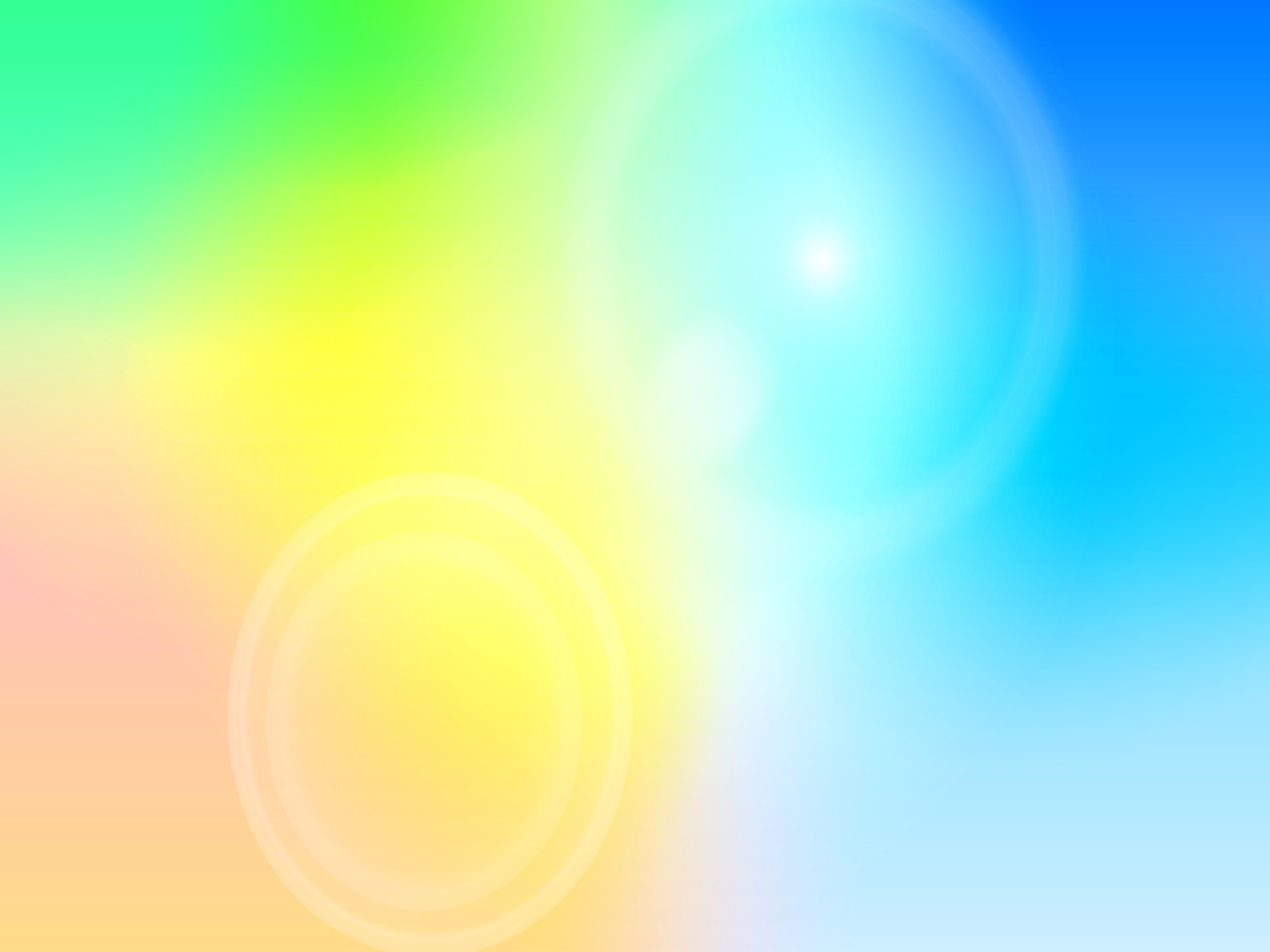 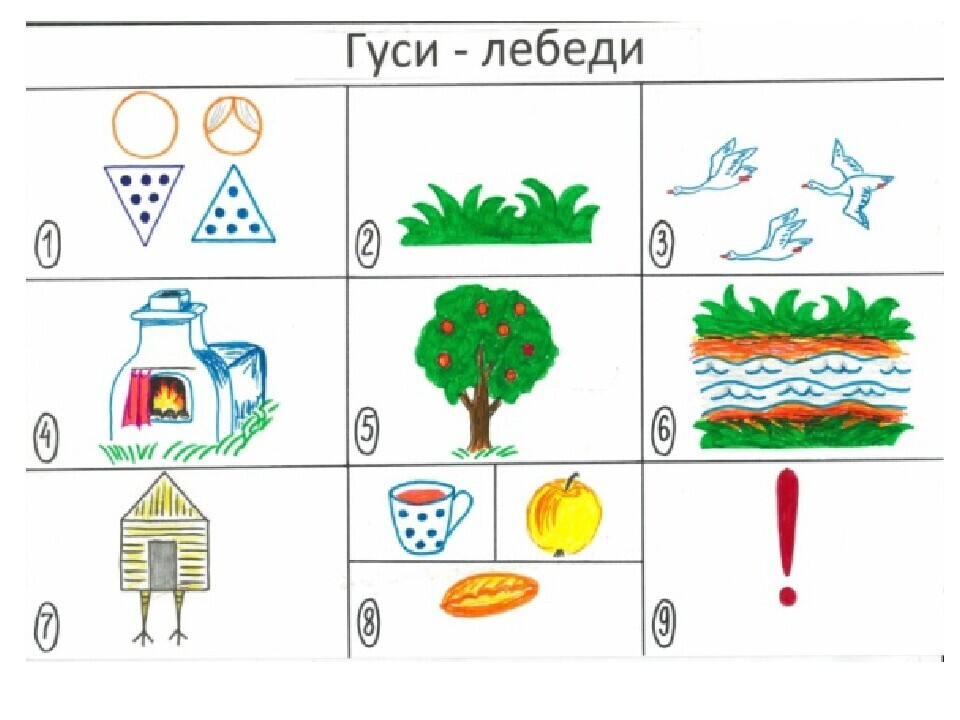 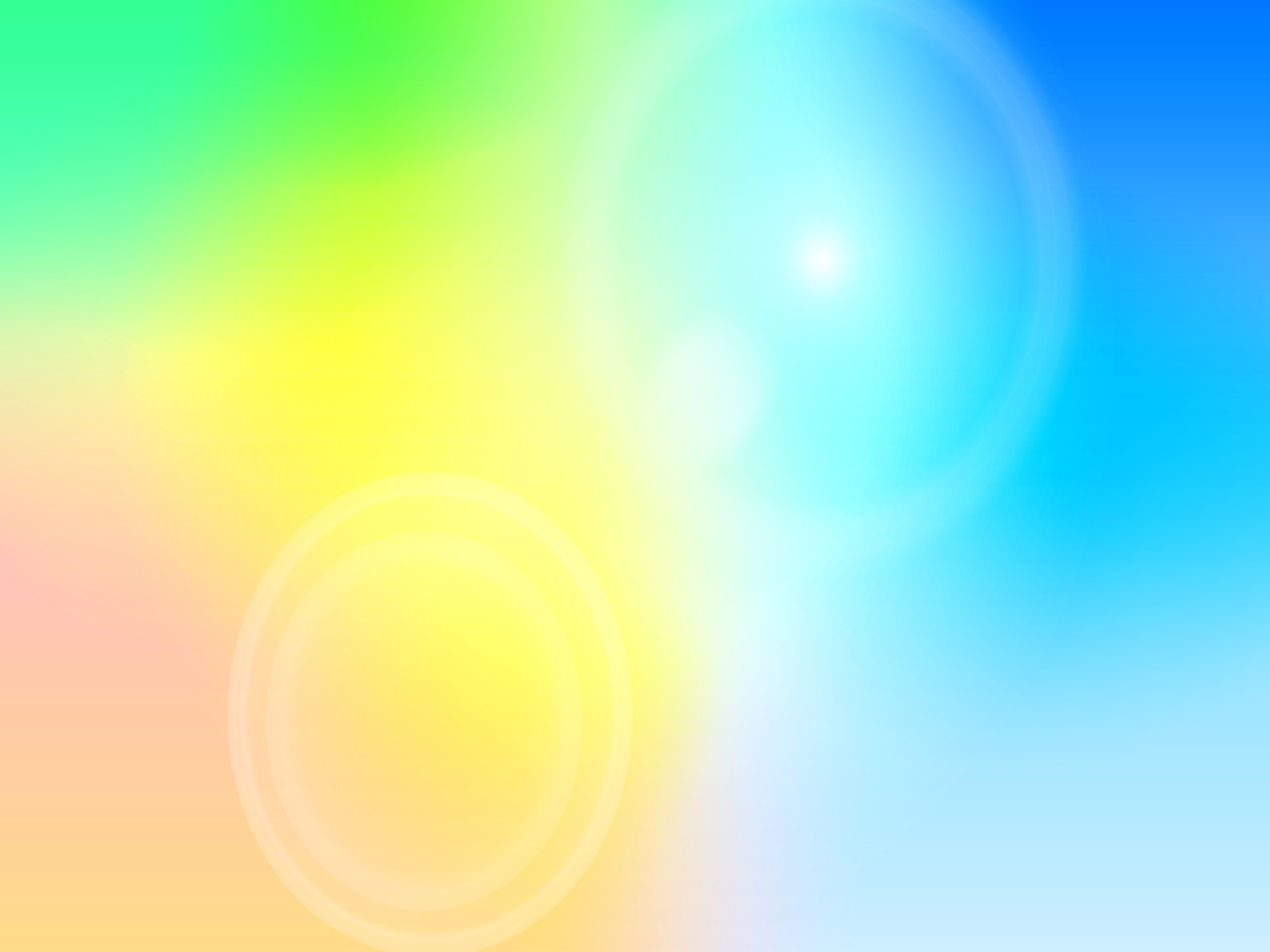 Сказка «Лисичка со скалочкой»
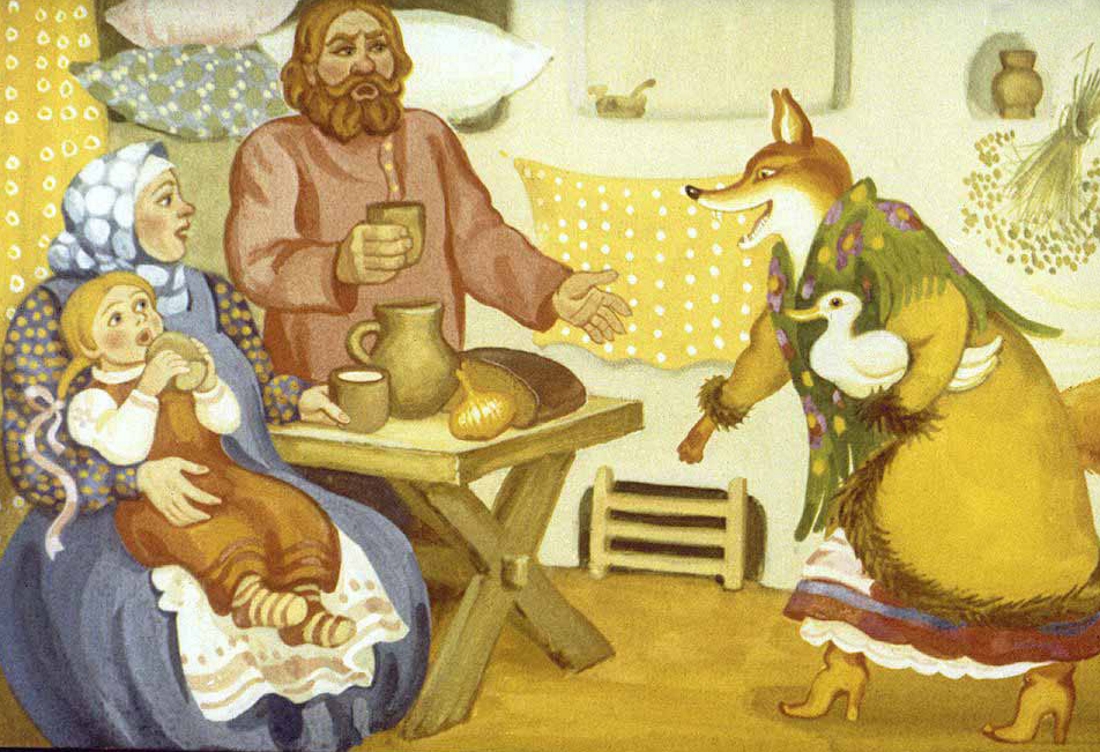 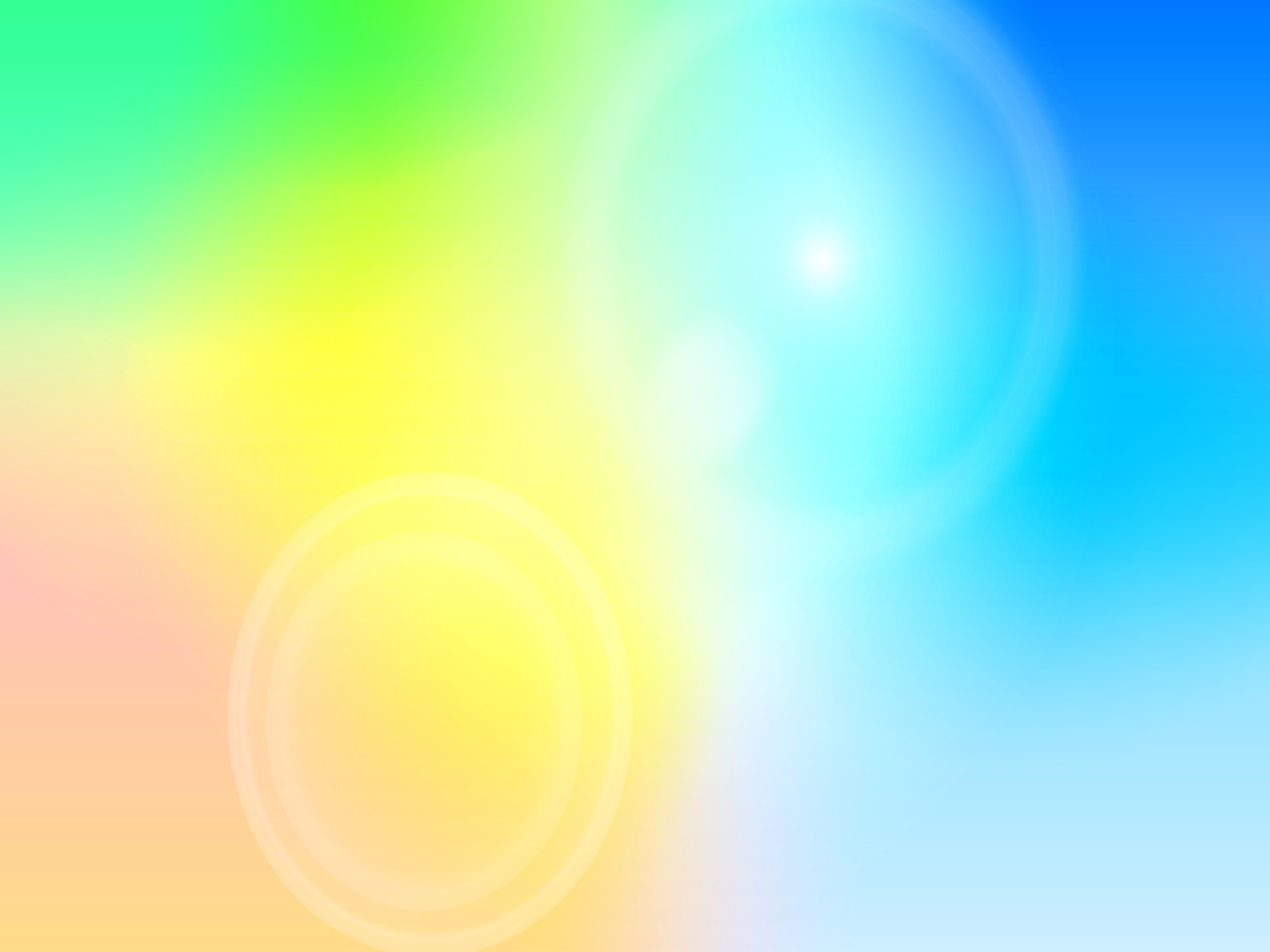 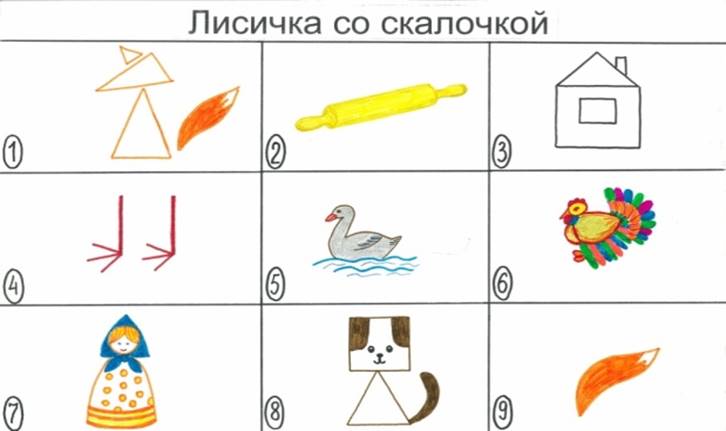 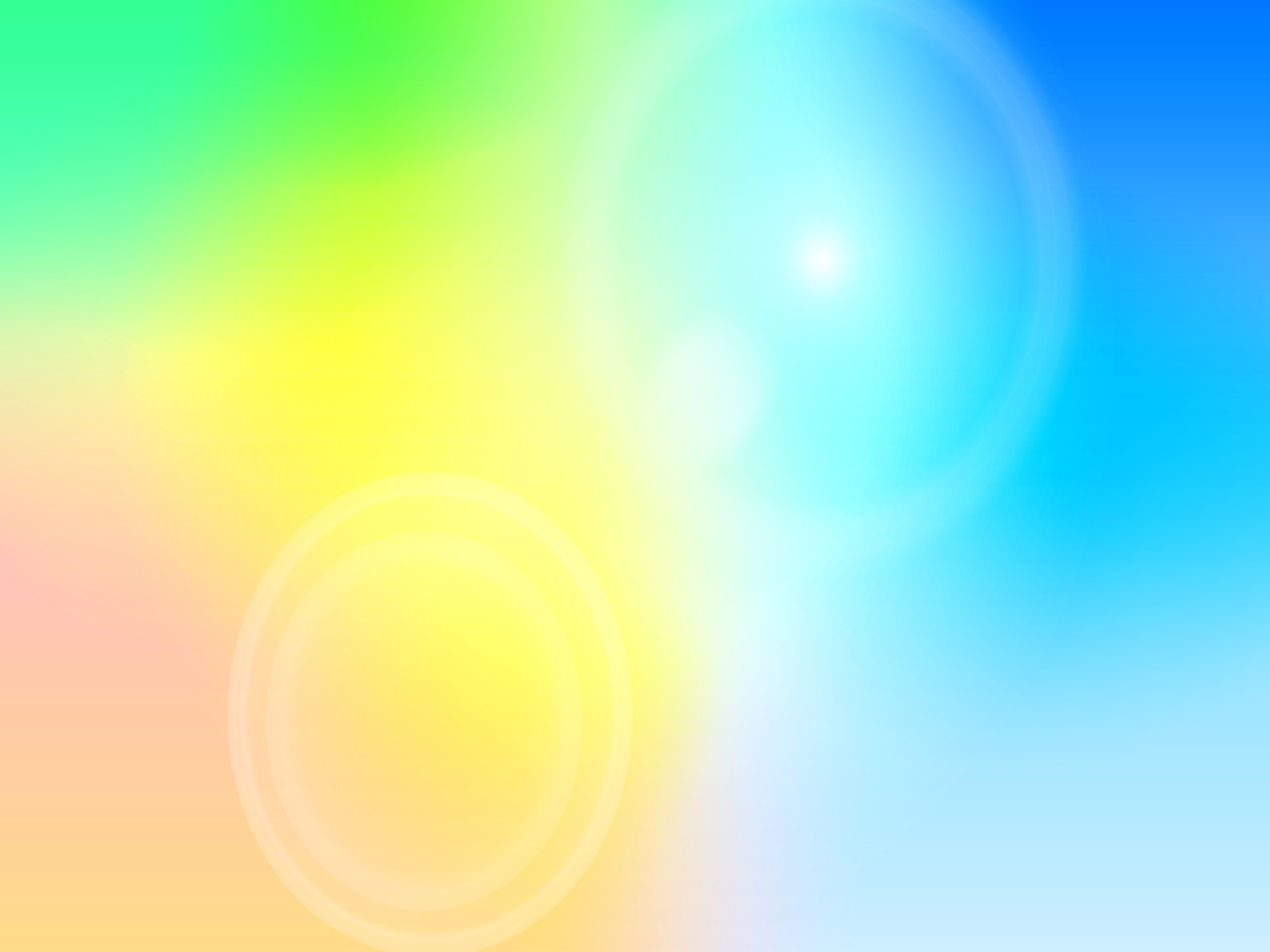 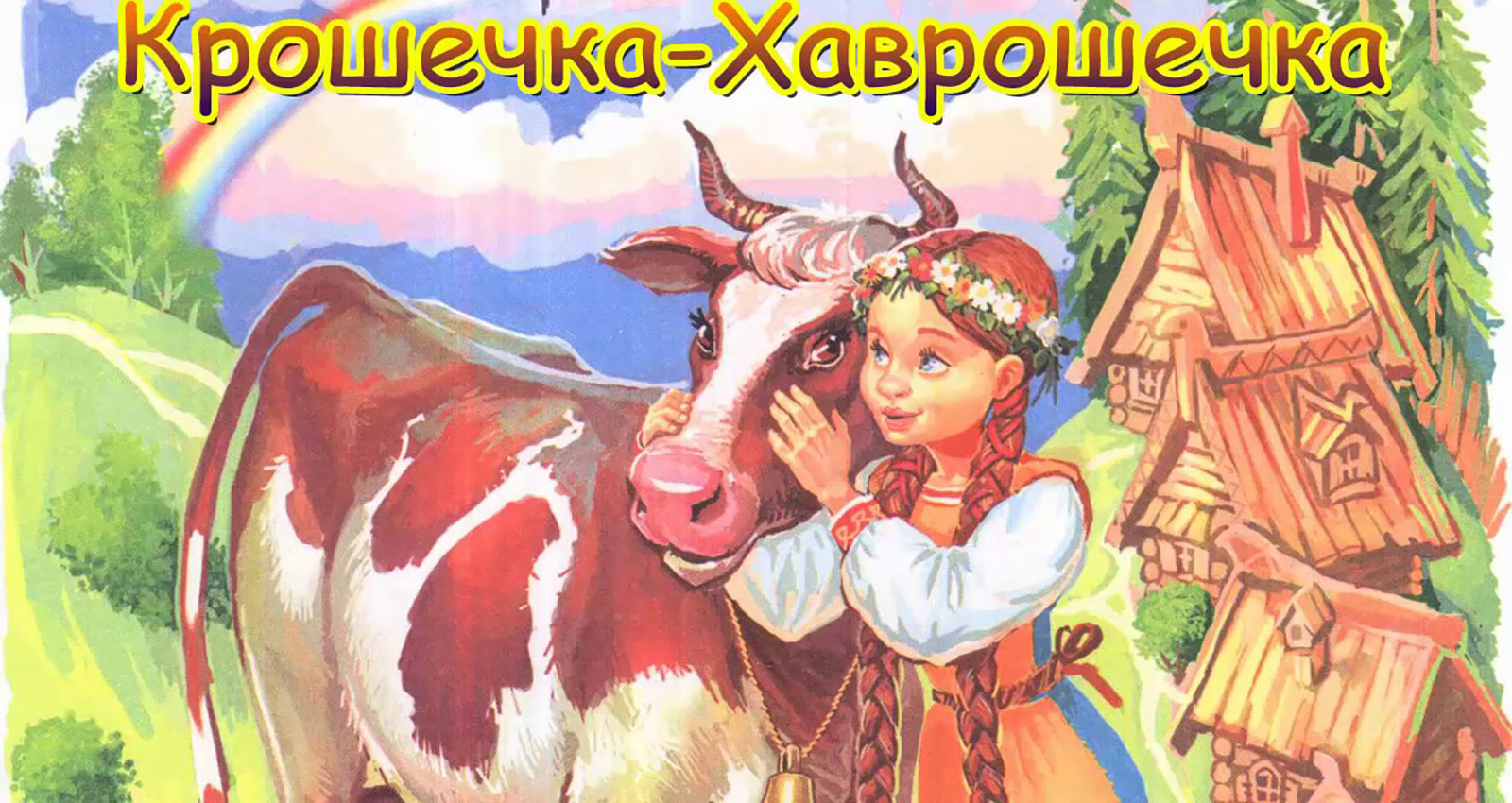 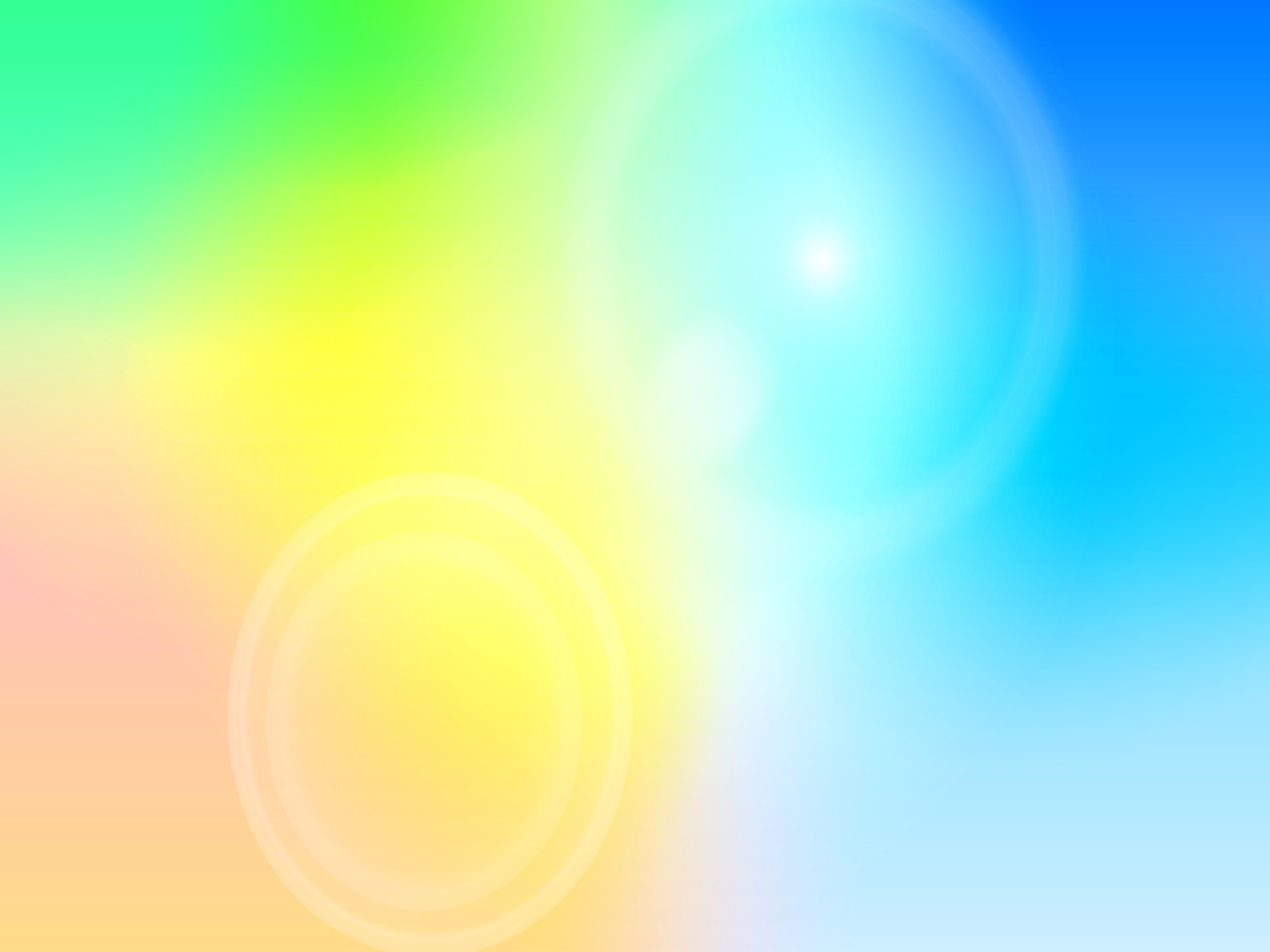 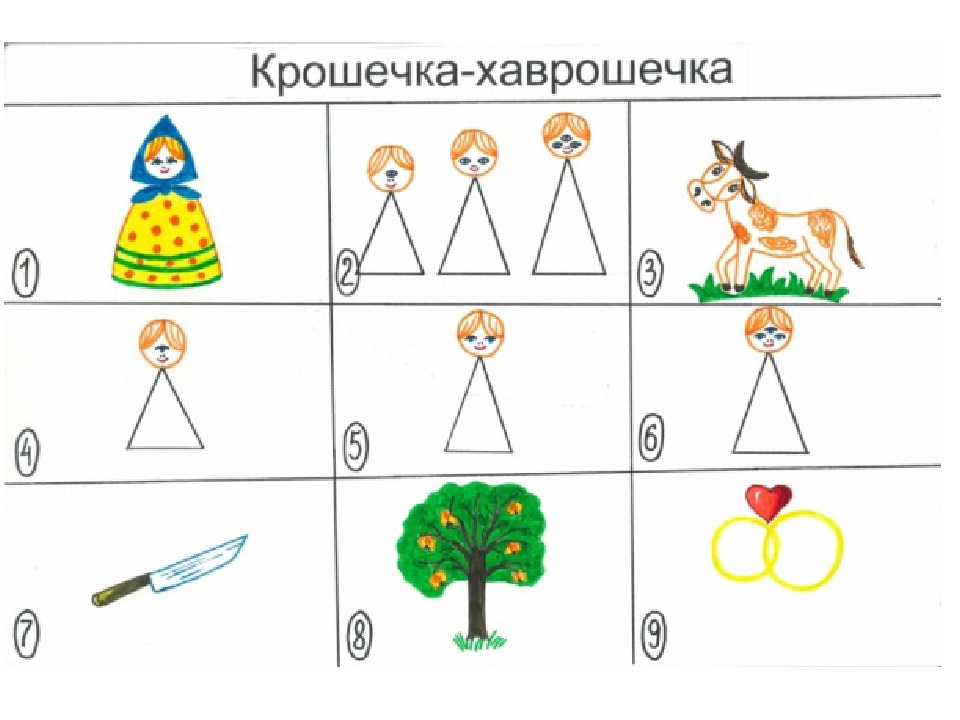 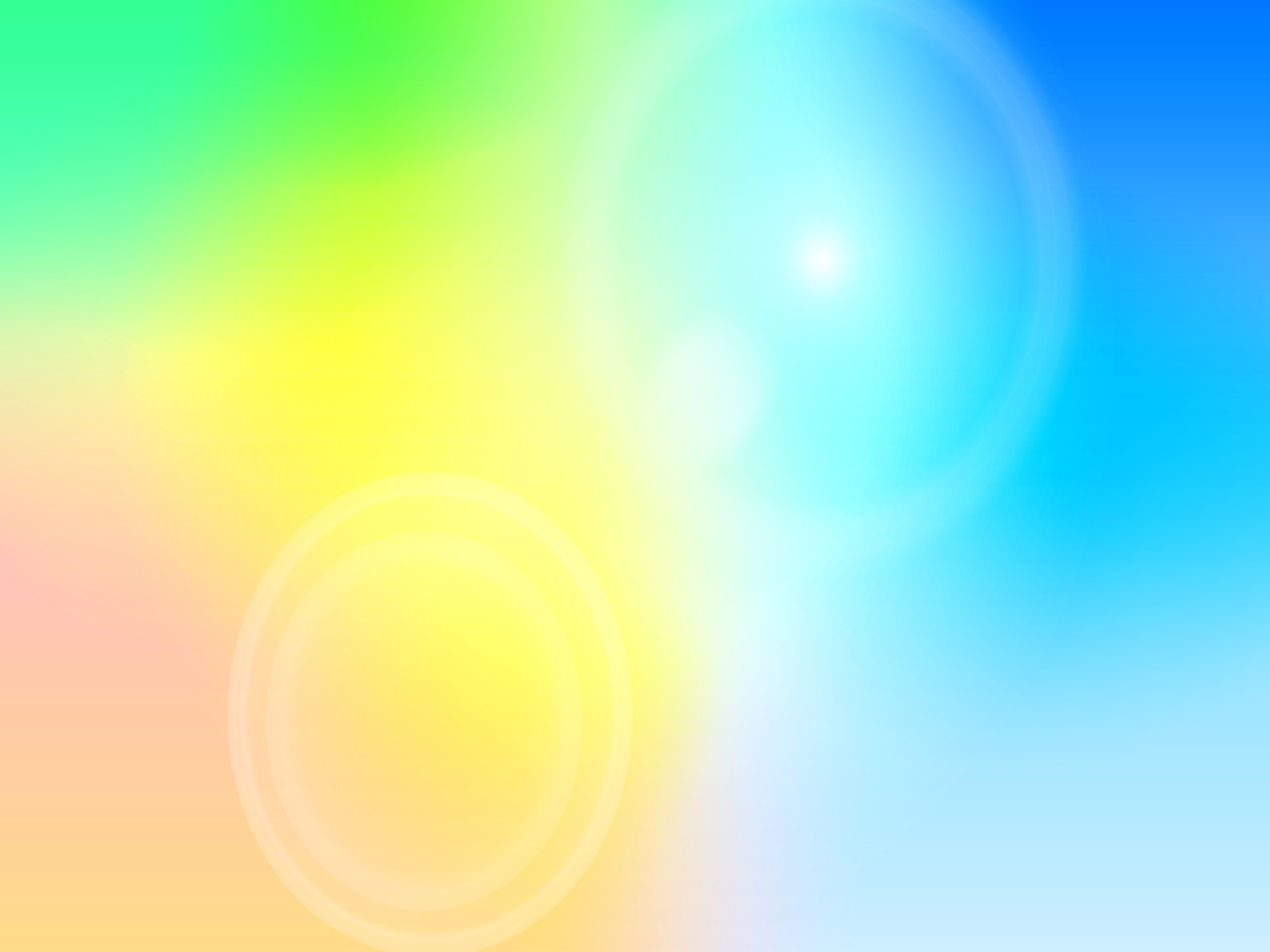 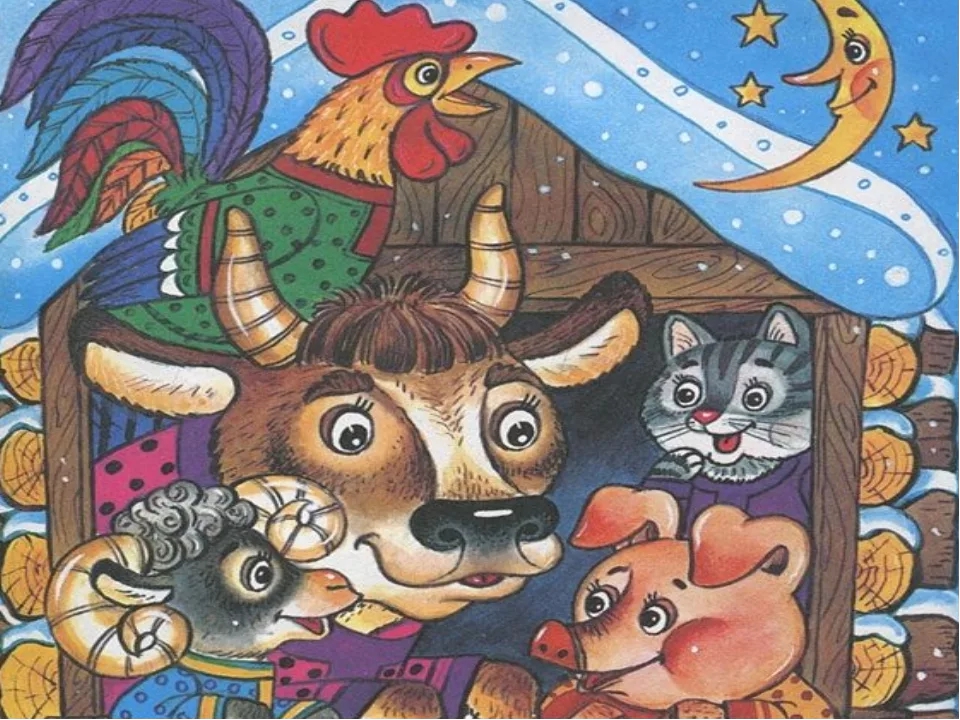 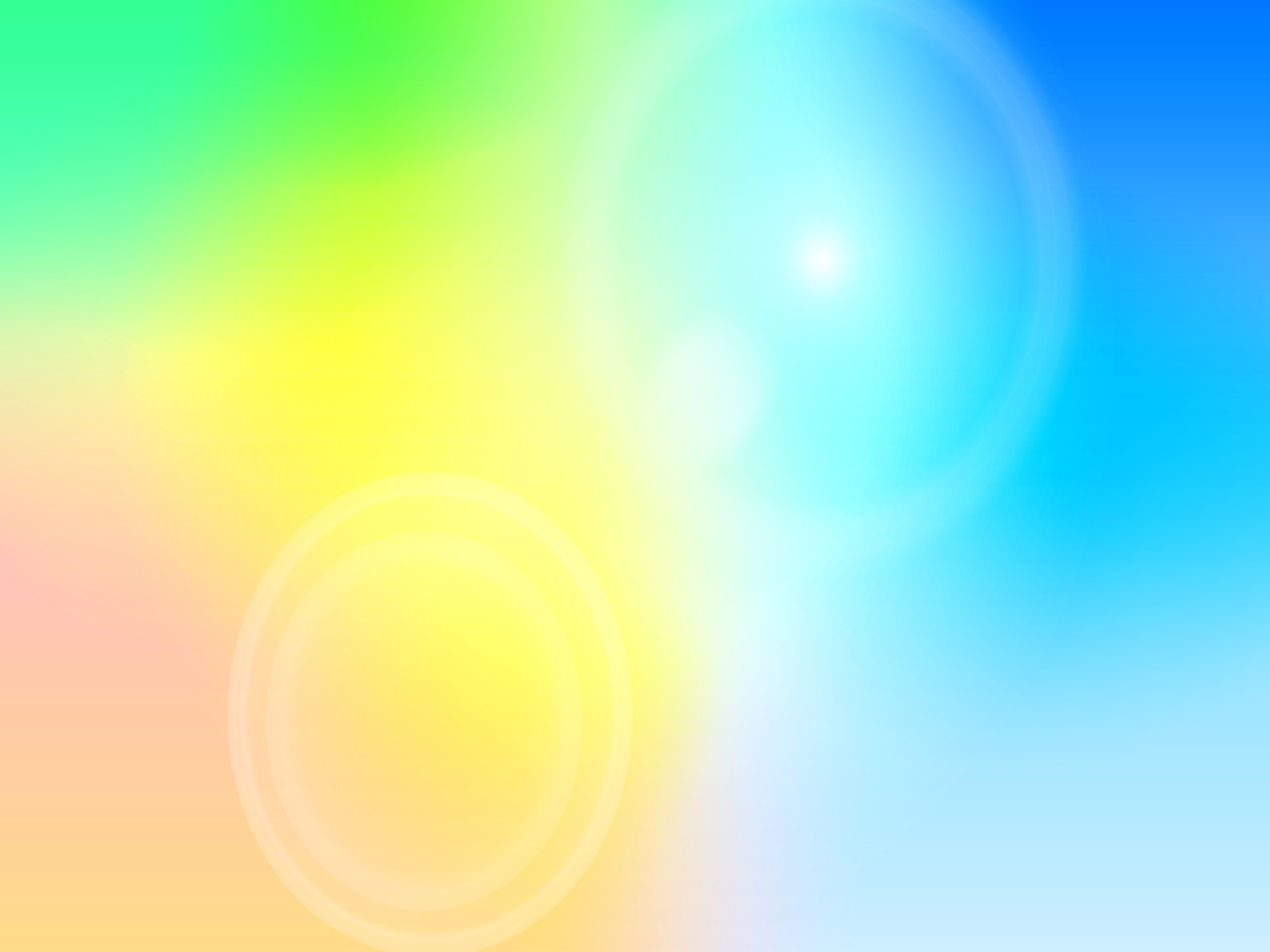 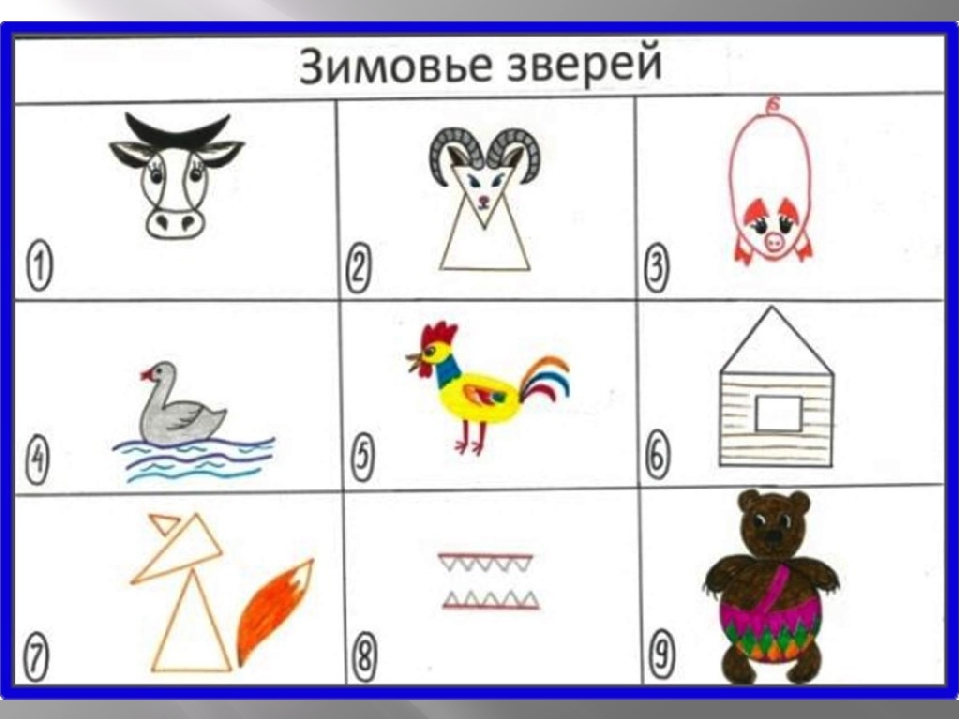 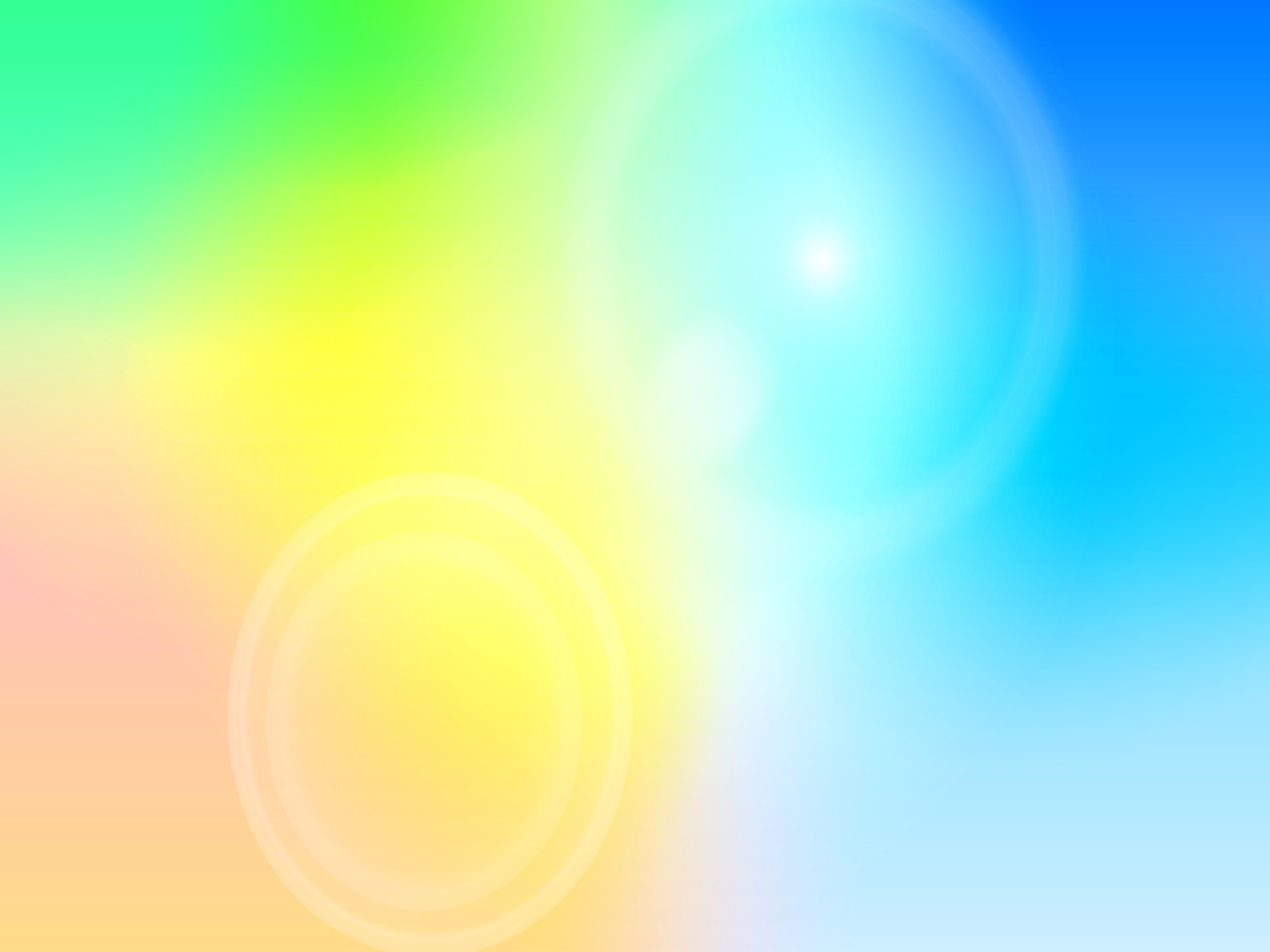 Проанализировав проделанную работу мы сделали вывод, что реализация  методики мнемотехники в практической работе с детьми старшего дошкольного возраста, приводит к положительным сдвигам в речевом и общем развитии детей. У детей повысилась точность, связность и выразительность речи. Замена текста символами является эффективным средством развития у детей творческих способностей, умения обобщать полученную информацию, связно и образно говорить. Мнемотехника развивает не только связную речь, но и способствует психологическому раскрепощению ребенка, устраняет боязнь высказывания, вырабатывает смелость и уверенность в собственных силах.
 В дальнейшем планируем продолжить использование приёмов мнемотехники в работе над развитием связной речи.
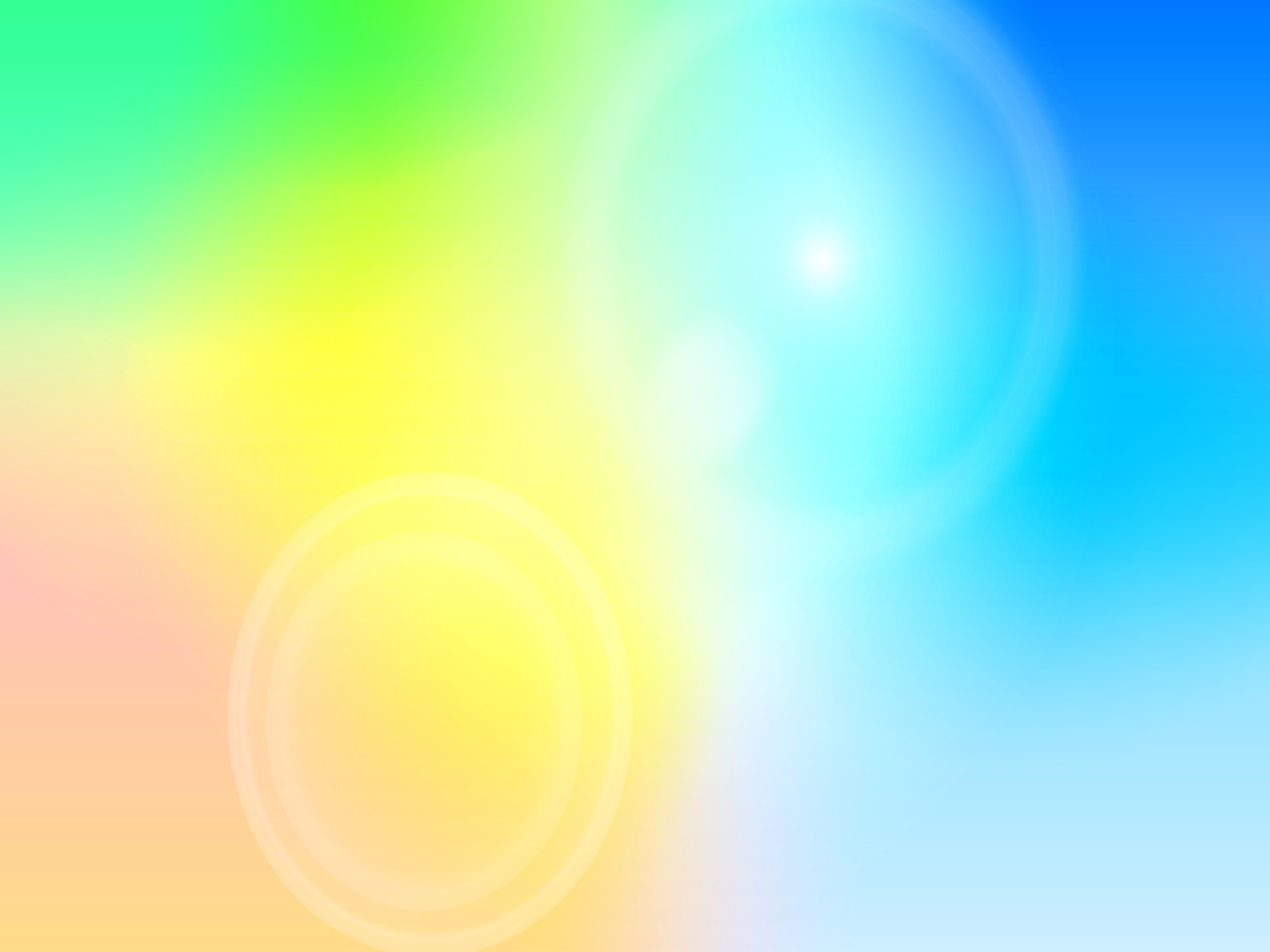 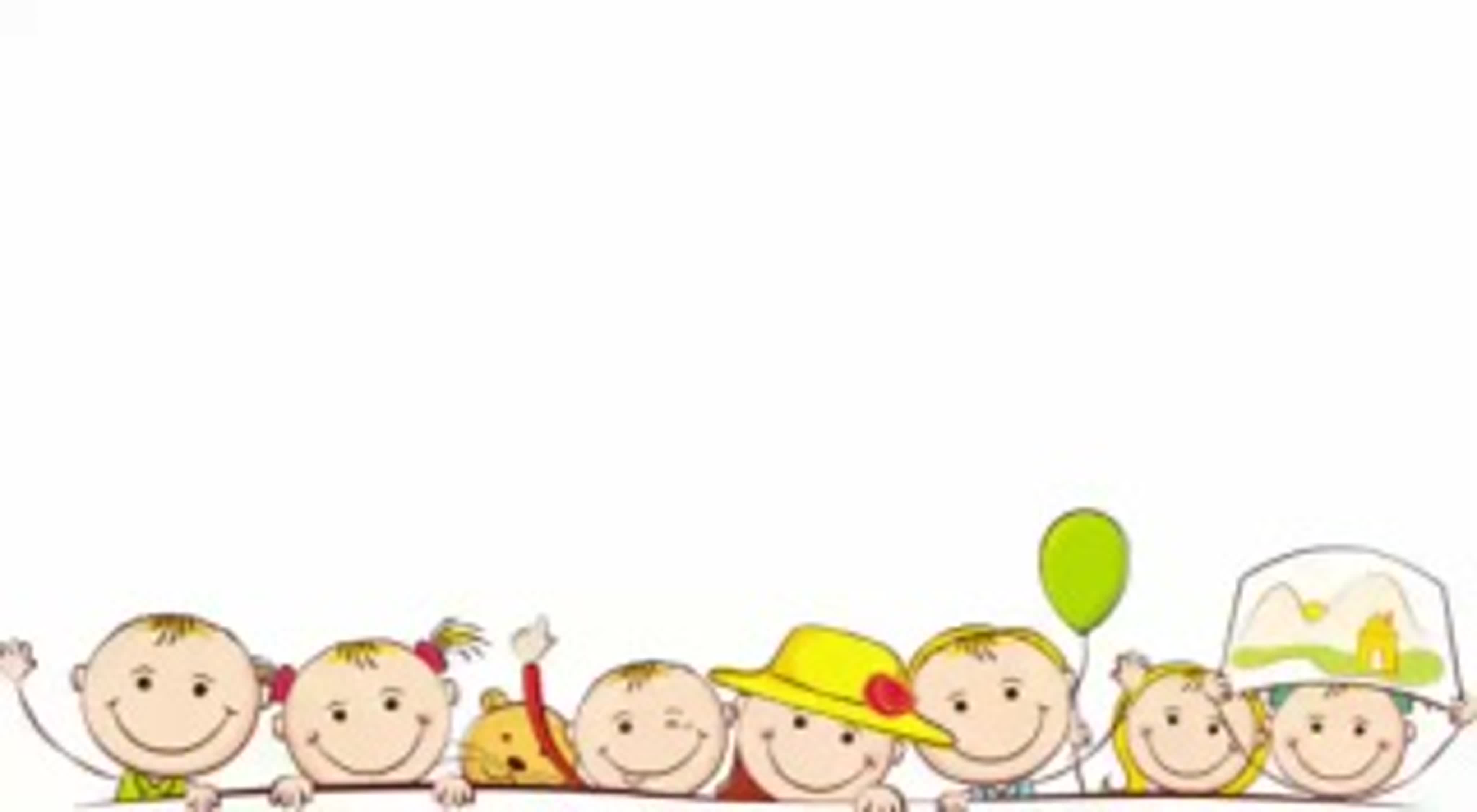 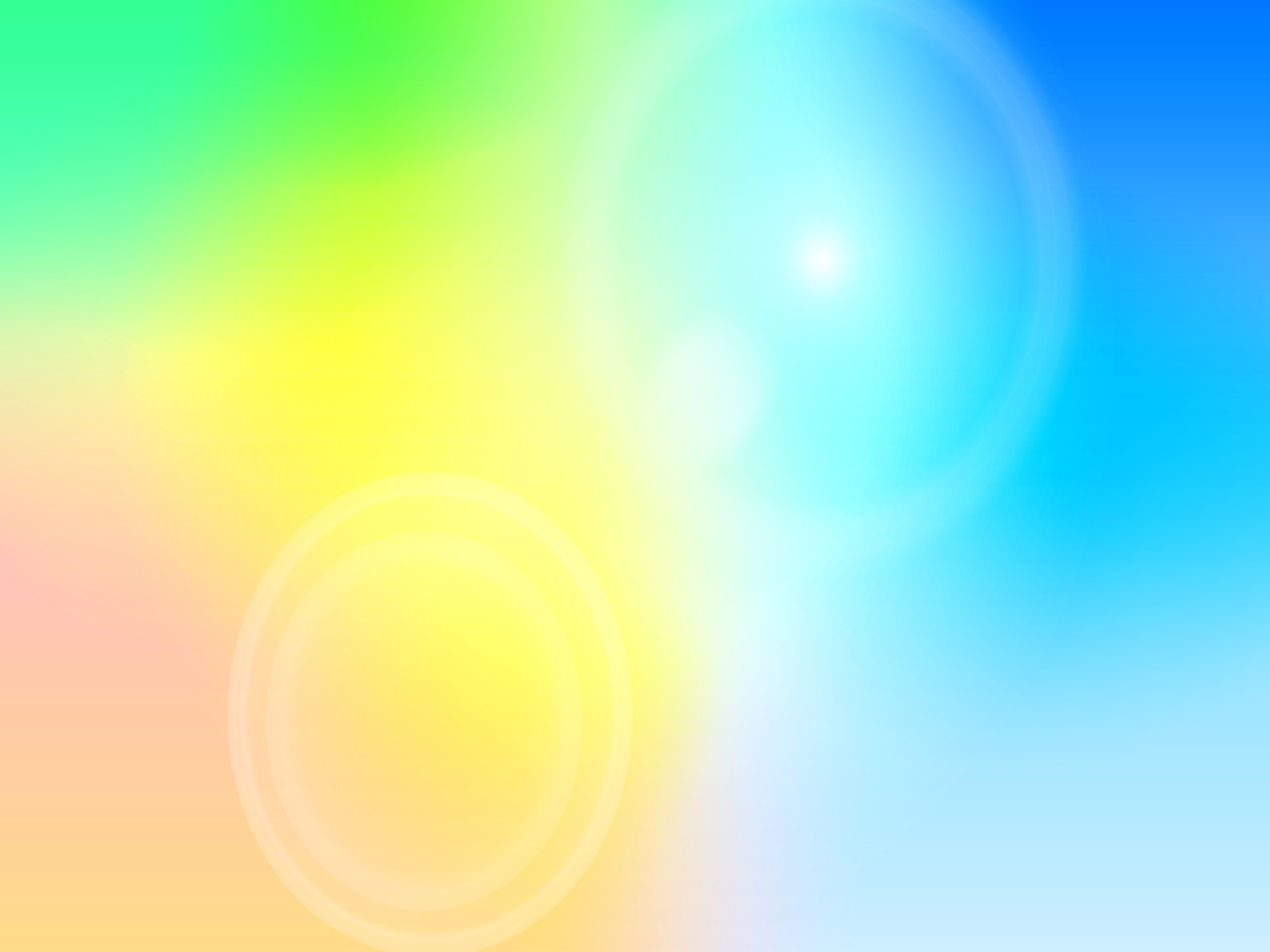 Спасибо за внимание!
Спасибо за внимание!
Муниципальное бюджетное дошкольное образовательное учреждение г. Иркутска детский сад № 129
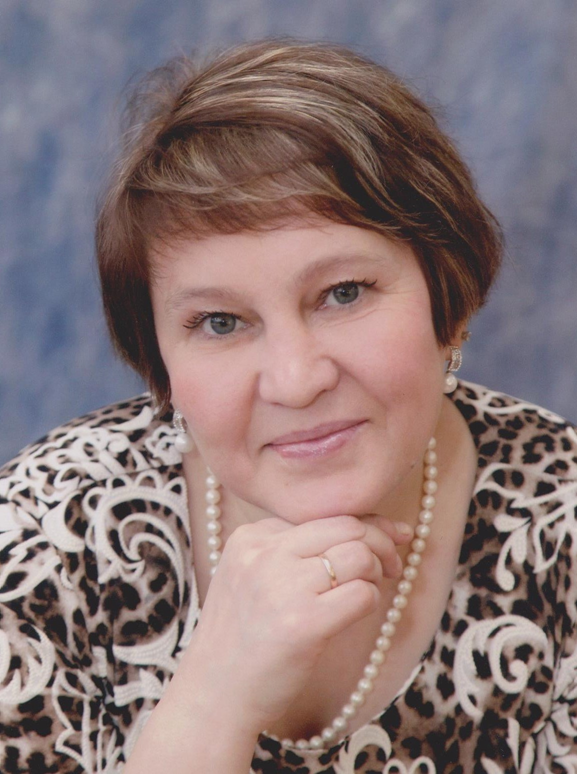 «Обучение детей старшего дошкольного возраста пересказу сказок                                       с применением мнемотехники»
Воспитатель
Гостар Анна Иннокентьевна